For Your Outdoor 4G/5G Superfast Internet Experience + Portable Solar Generator
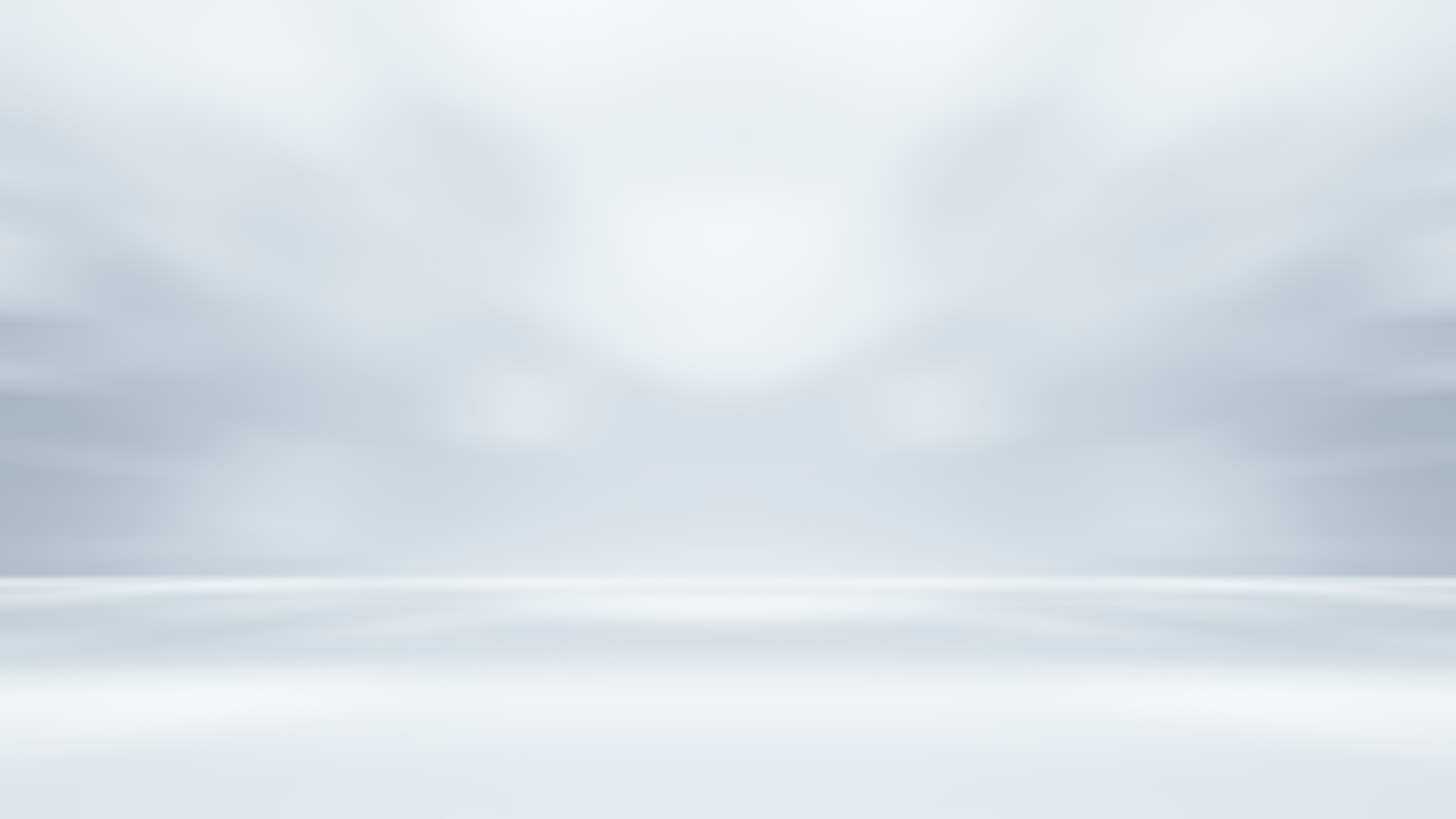 4G/5G WiFi Power Station
Ultra Long Battery Life, 4G/5G High-speed Internet
2016Wh/2300W
2016Wh/2300W
2016Wh/2300W
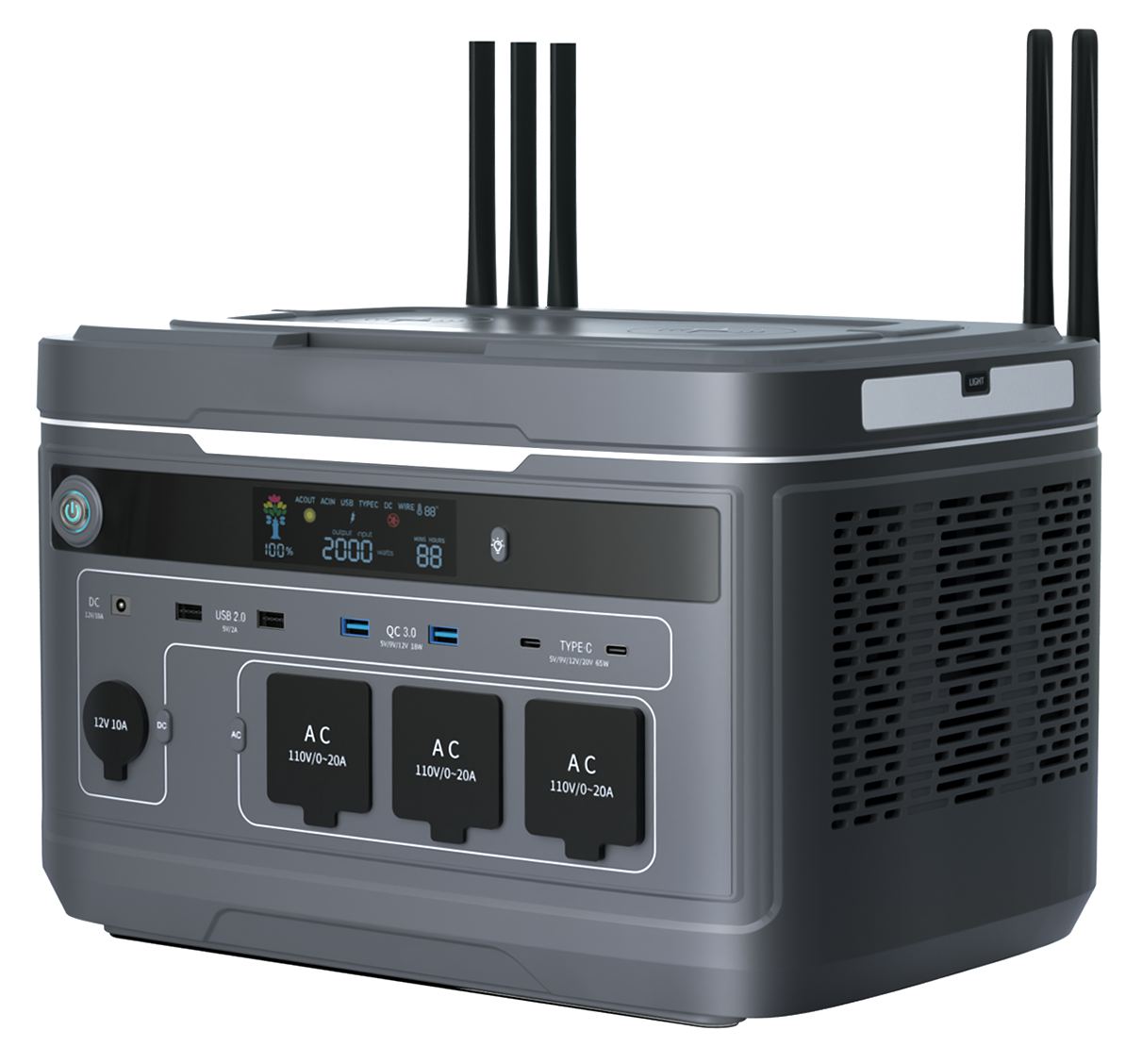 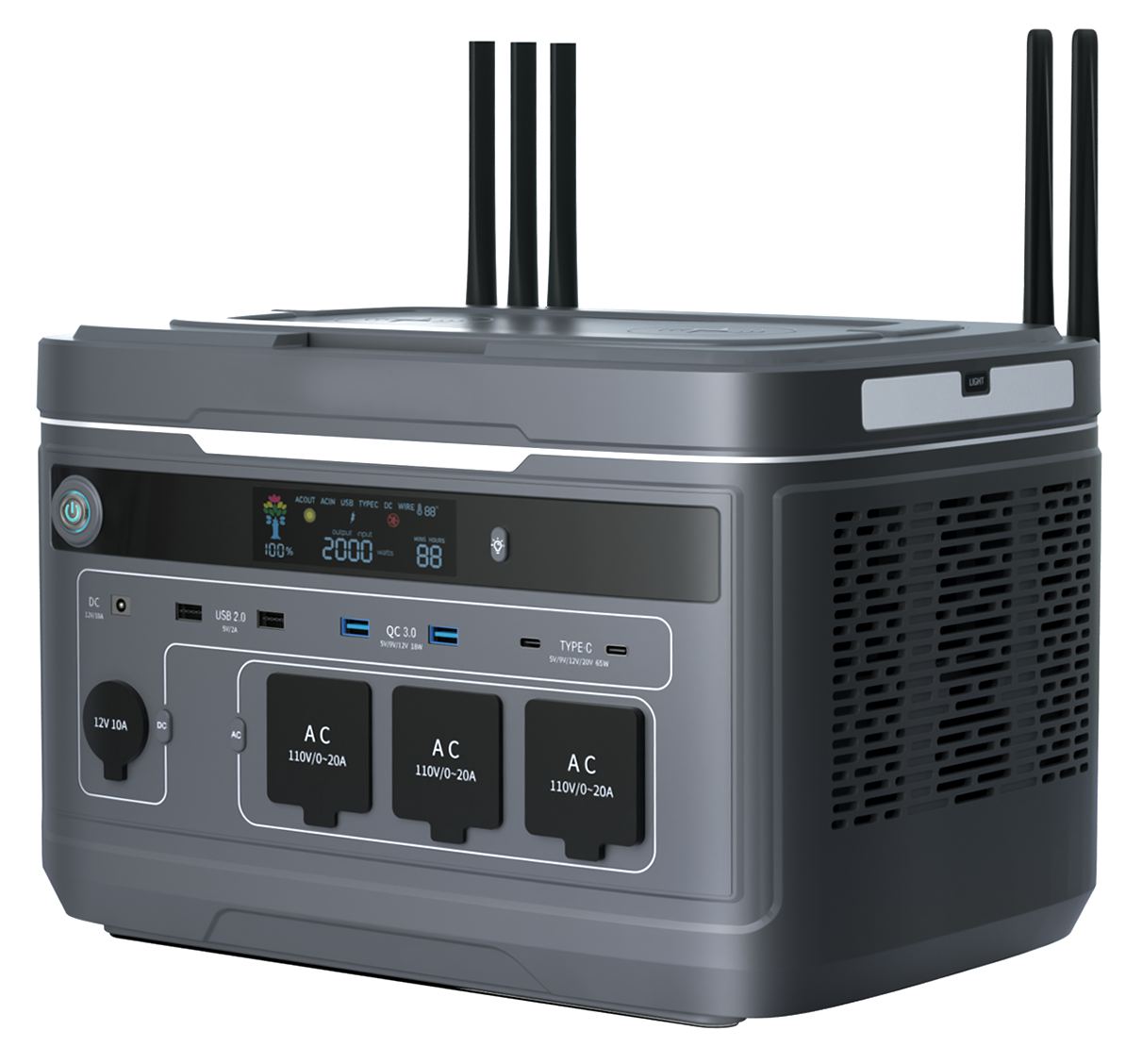 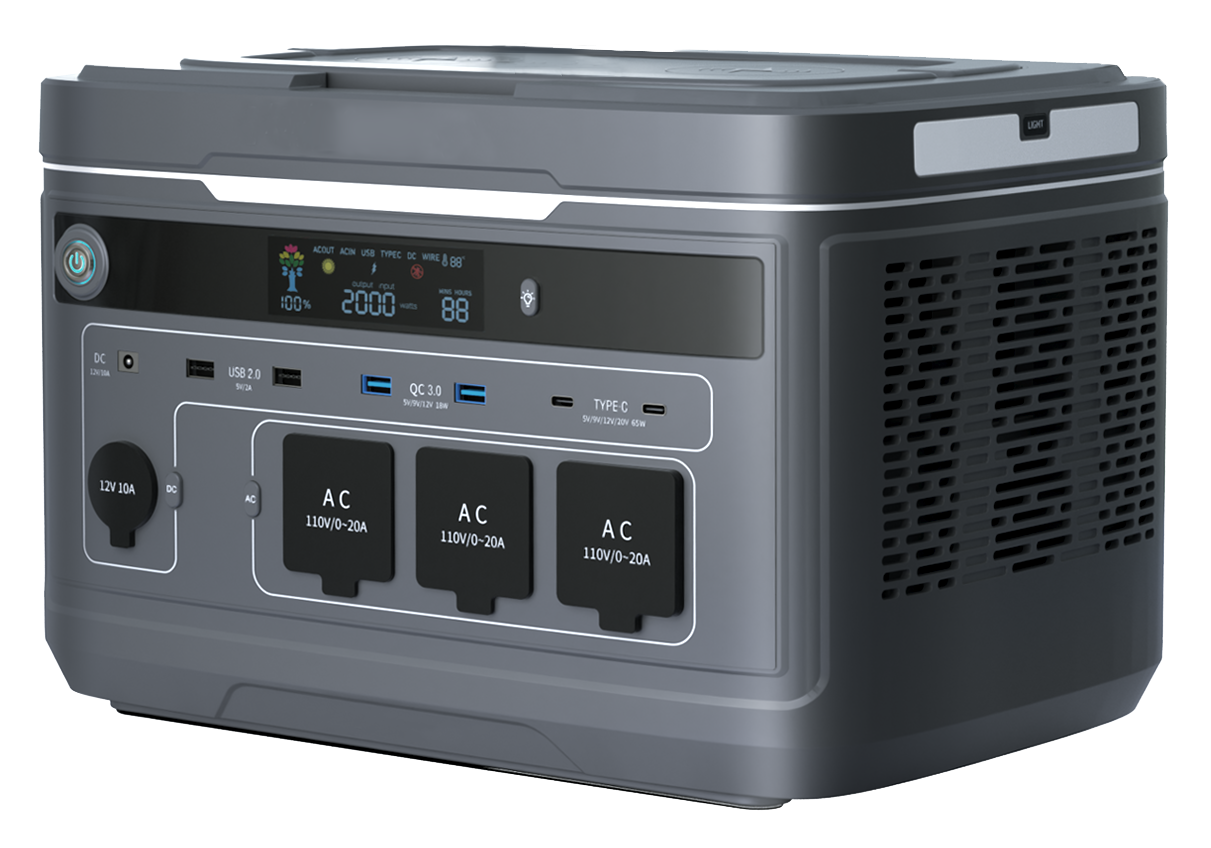 META-2000（4G）
META-2000（5G）
META-2000 (Standard)
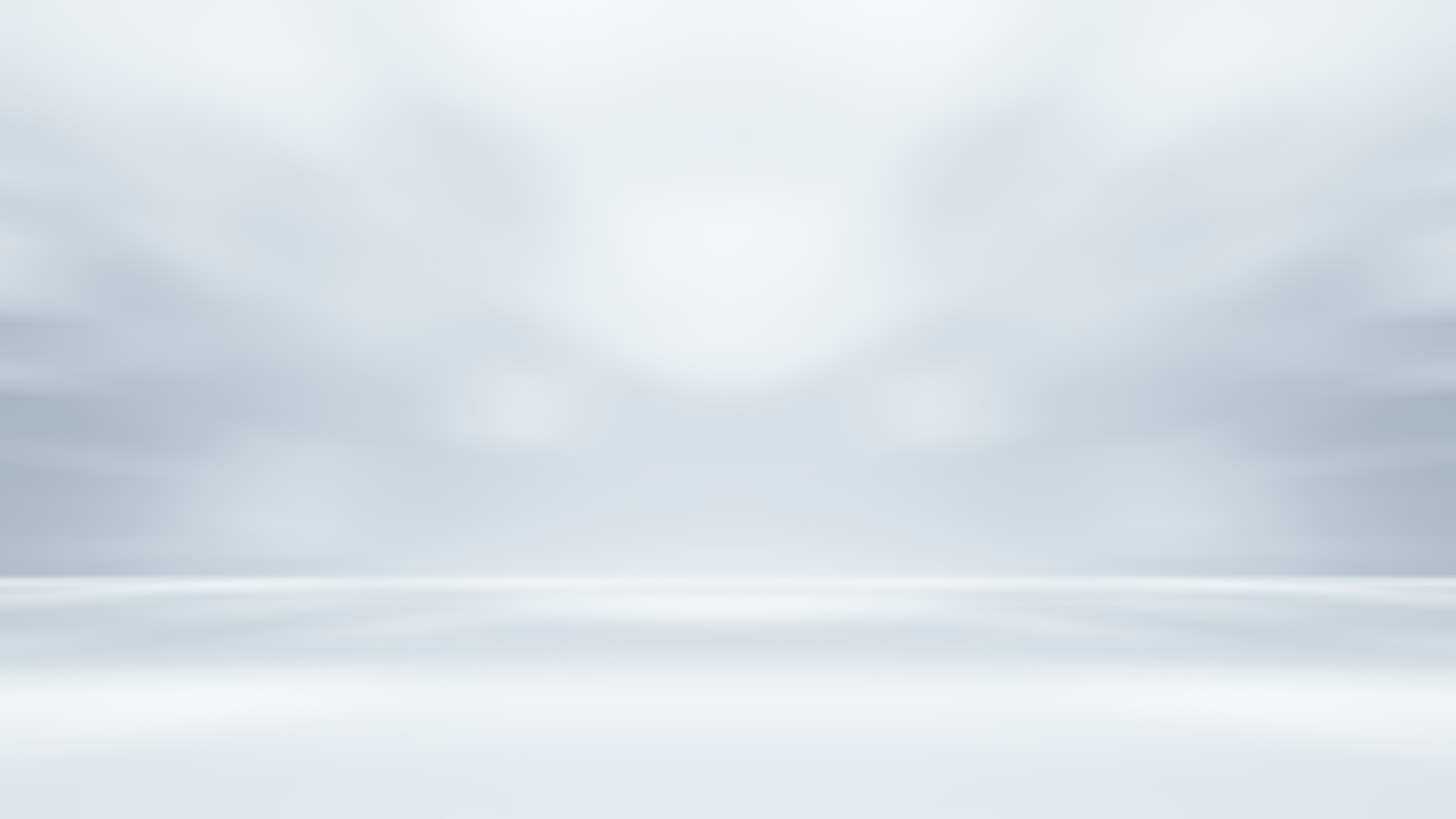 4G/5G WiFi Power Station
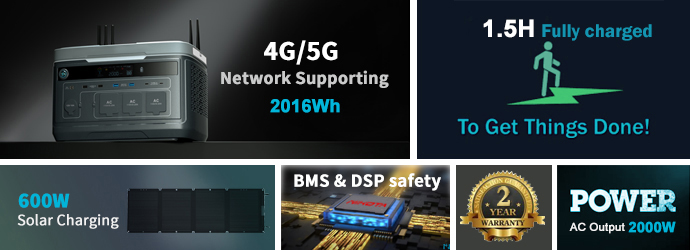 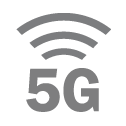 WiFi 4G/5G
Security
Long Life
High Power
Wide Applications
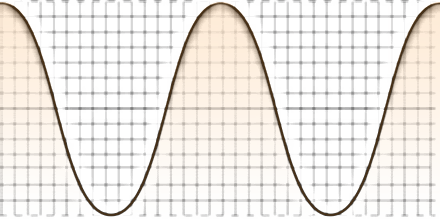 4G/5G
 High-speed Access
Outdoor/ indoor WiFi 4G/5G connect，satisfied your office, camping and play anytime anywhere
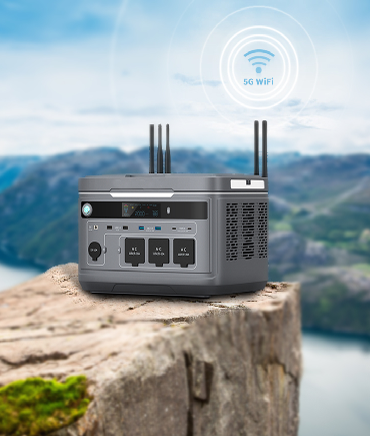 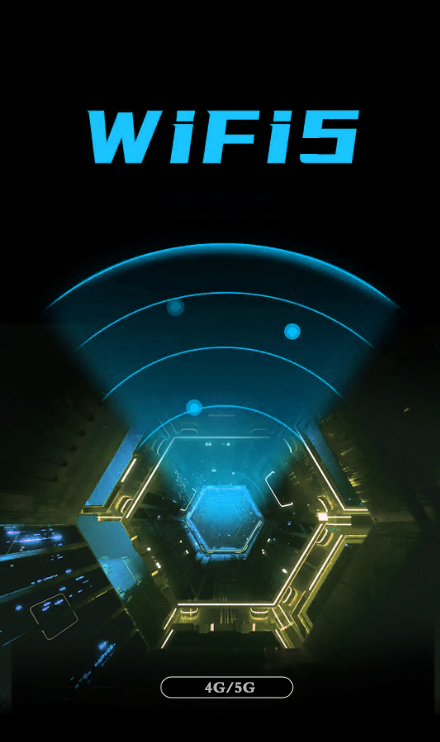 2 Ways to connect
Method 1：Insert a SIM Card, it can support wireless WIFI and LAN connection
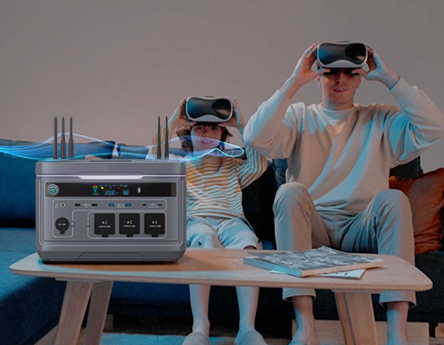 Method 2：Cable insert WAN port, it can support wireless WIFI and LAN connection
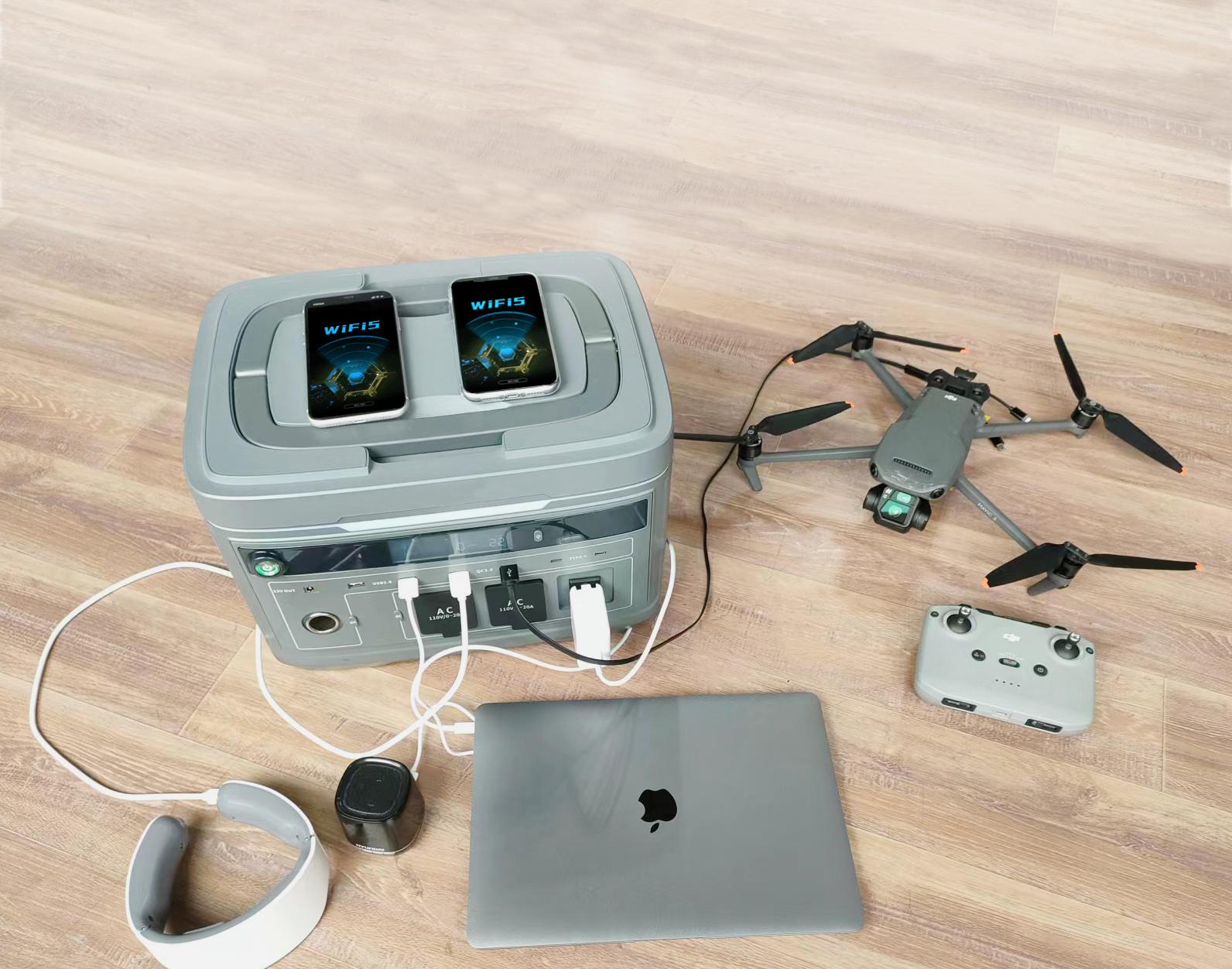 Multi Device Adaptation
Plug and Play
Diversified ports, compatible with the power demand of household appliances, office equipment, professional equipment, etc
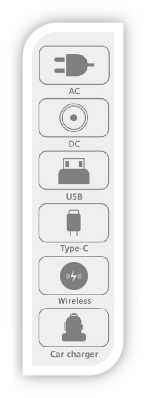 Support multiple AC output
UK
EU
CHN
JP
US
AU
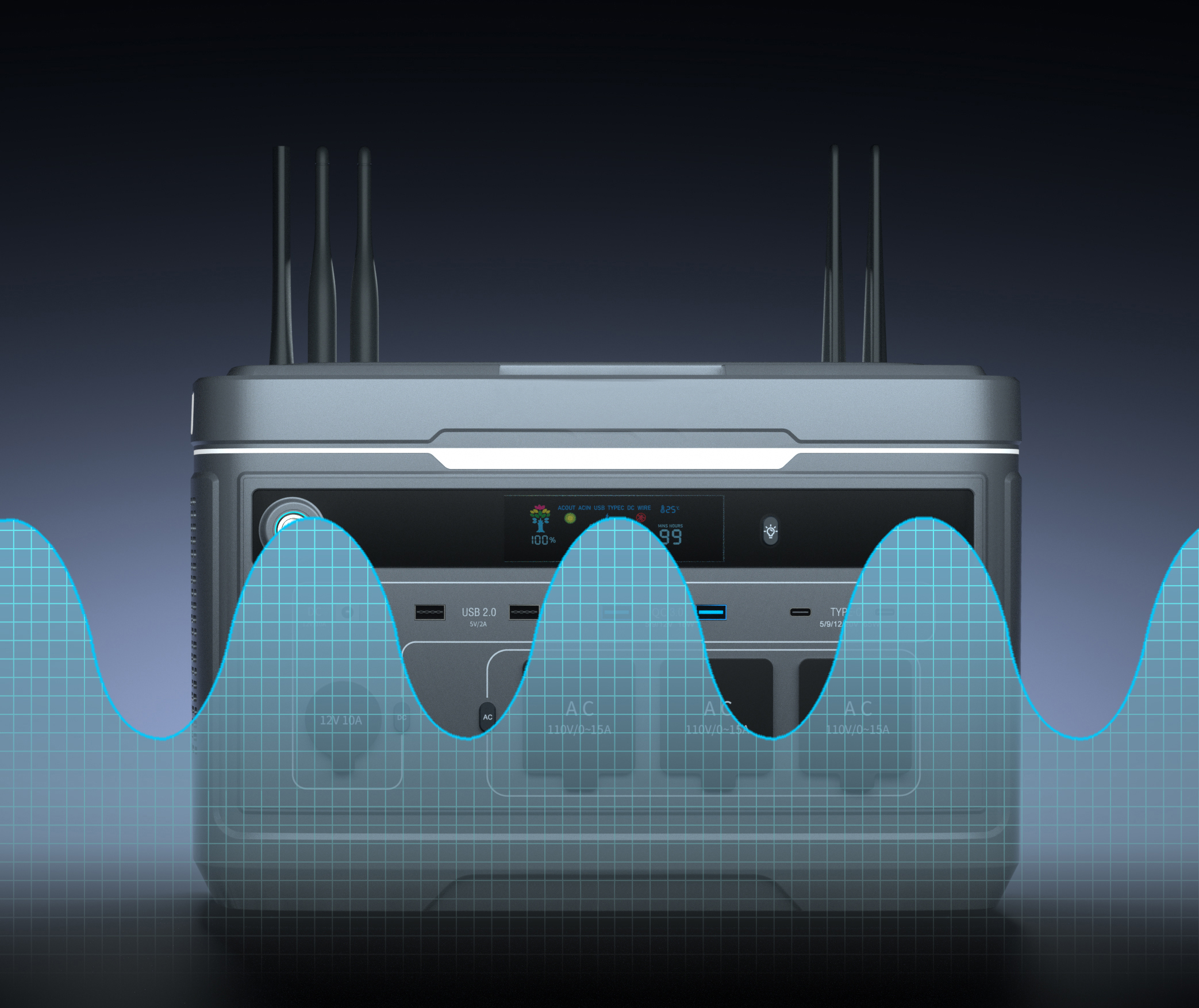 Stable Output 
No  Damage
Sine wave output does not damage 
the appliance
Sine wave output
Bidirectional Technology
Smart Control Output
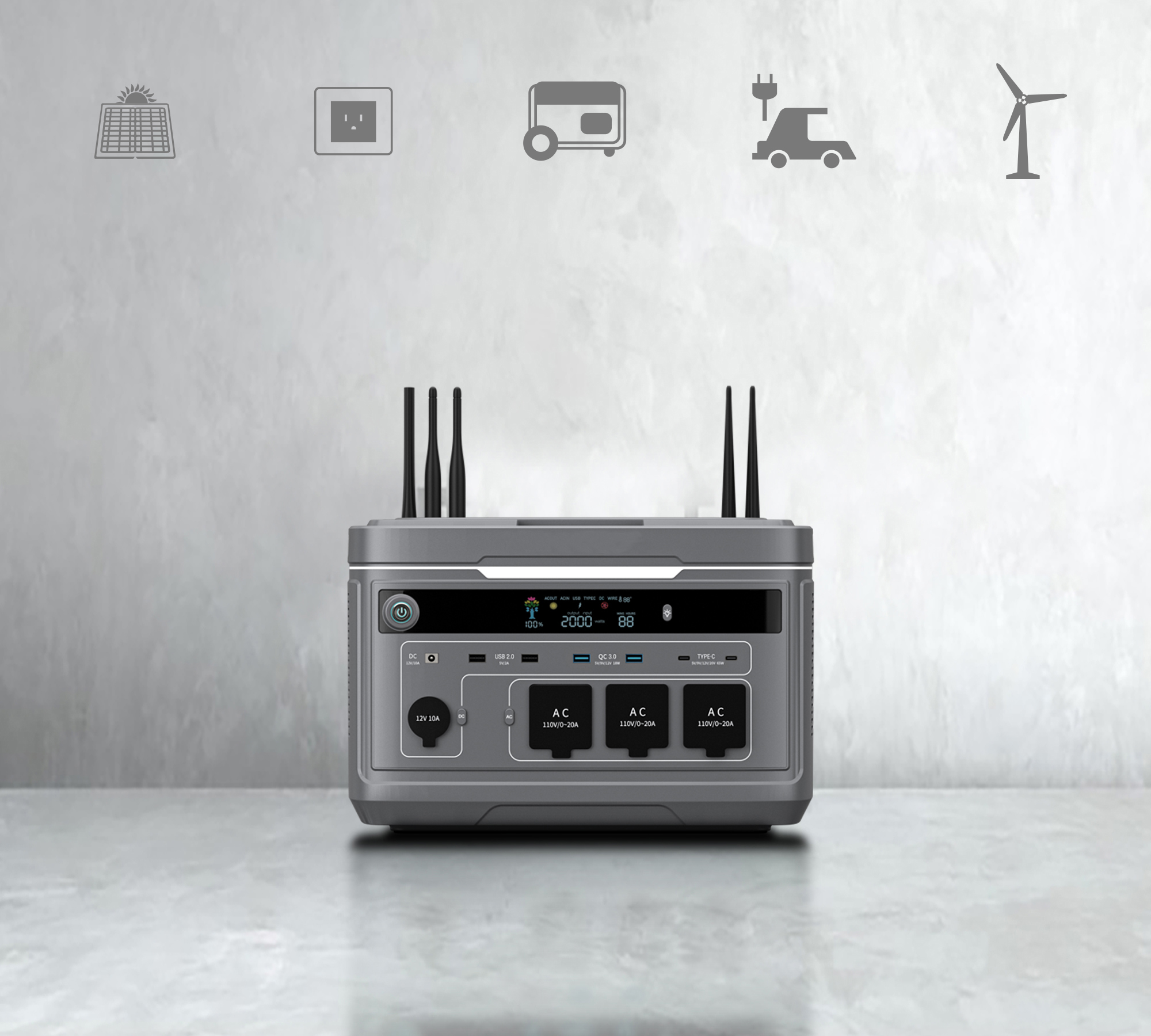 5 Ways
Flexible Charging
5 charging modes, flexible charging, 
keep you full of  power outdoor
Gas Generator
2000W
Car Charging
2000W
Wind
Turbine
Solar Charging
600W
Wall Charging
2000W
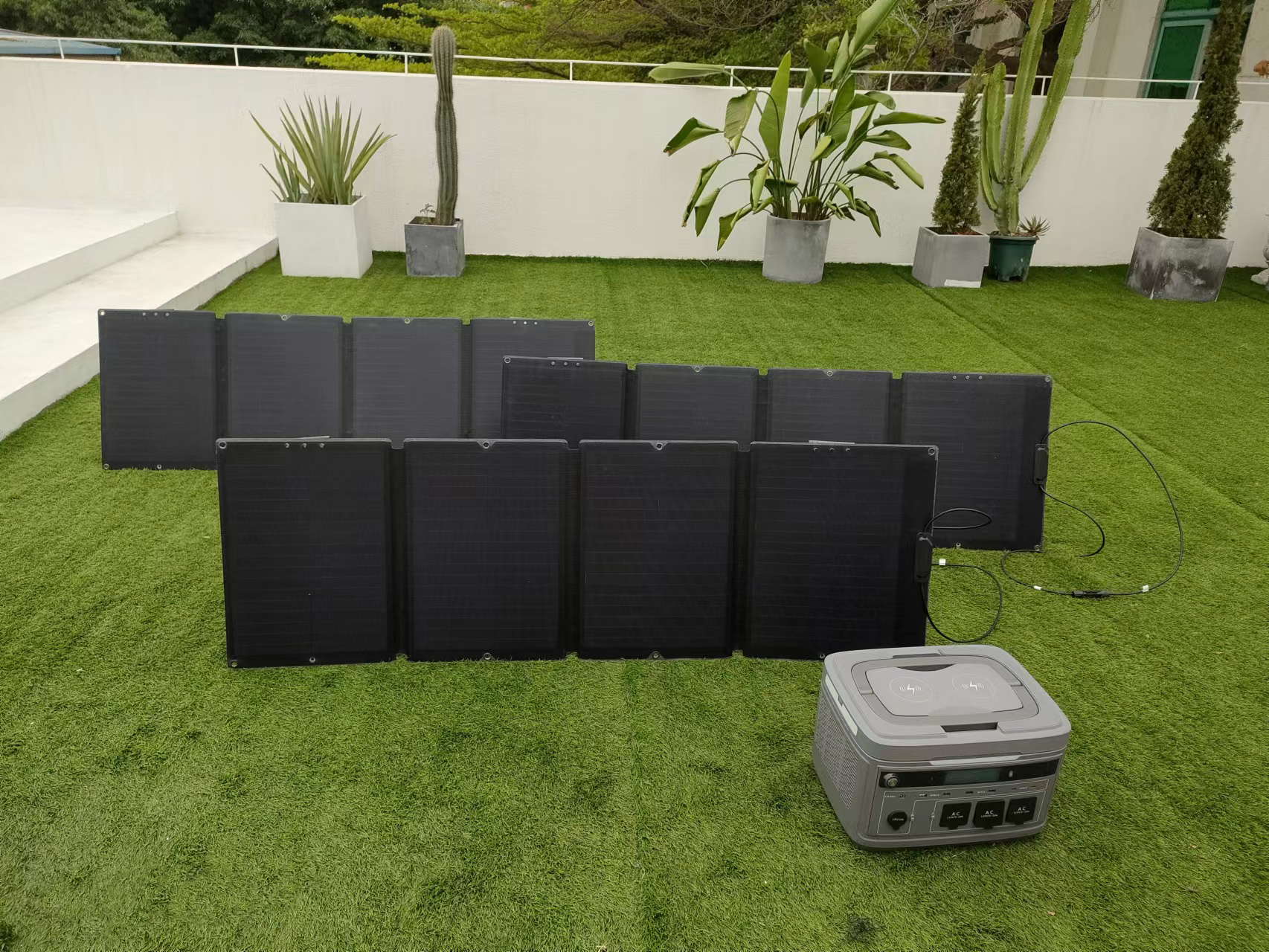 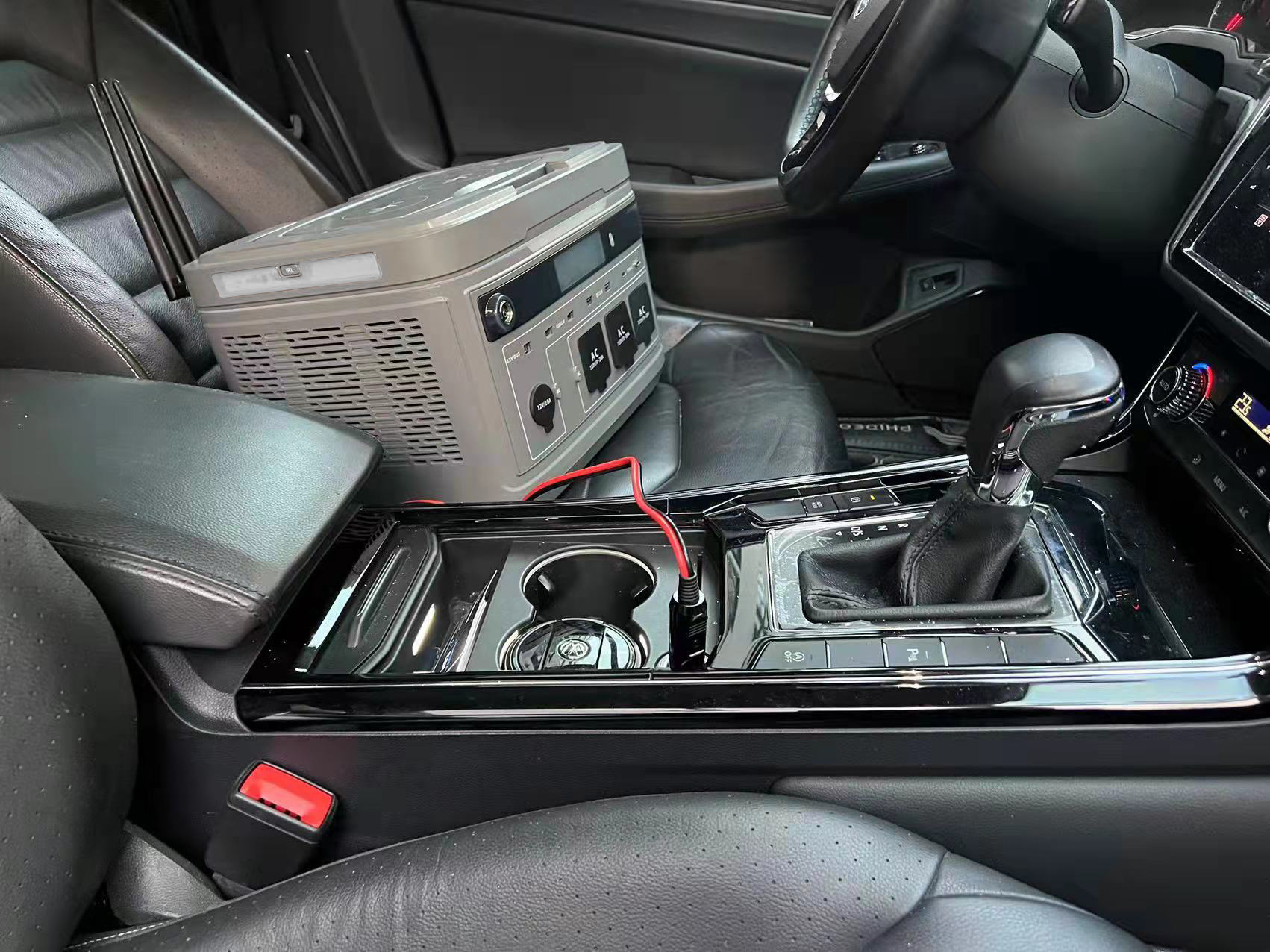 Fast Charging
One Step Faster with Electricity
Efficient and diverse charging and discharging modes, no need to wait
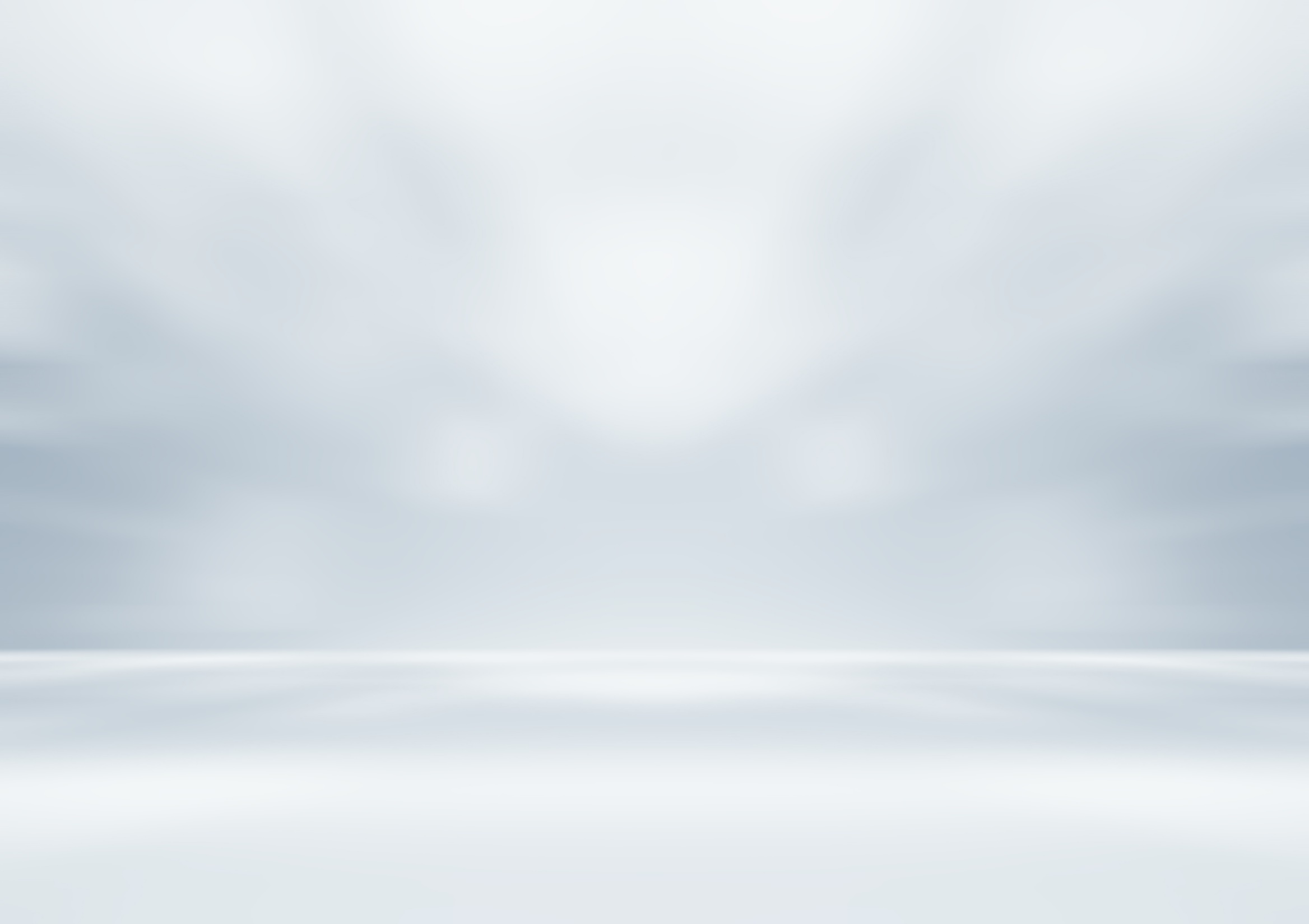 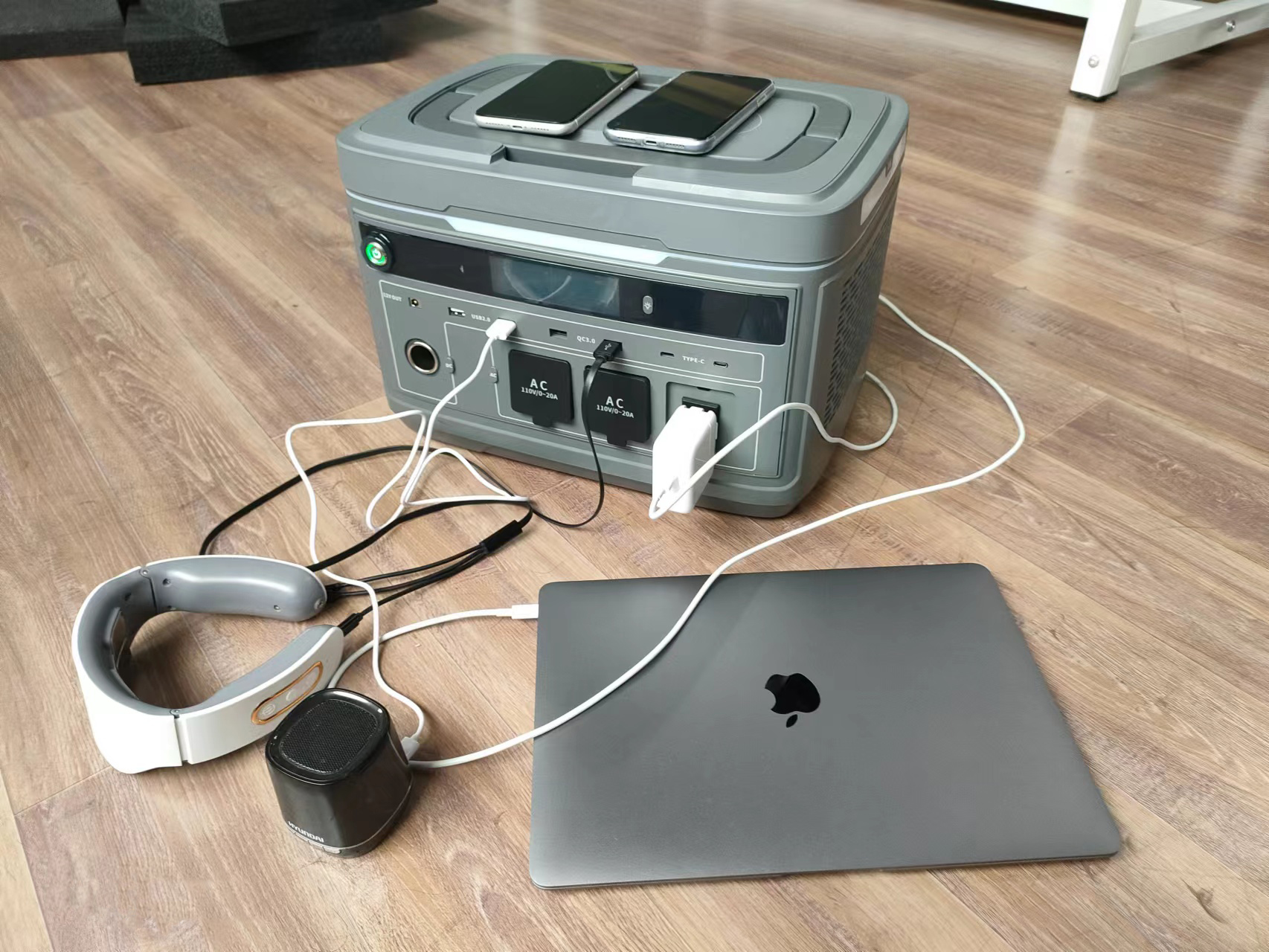 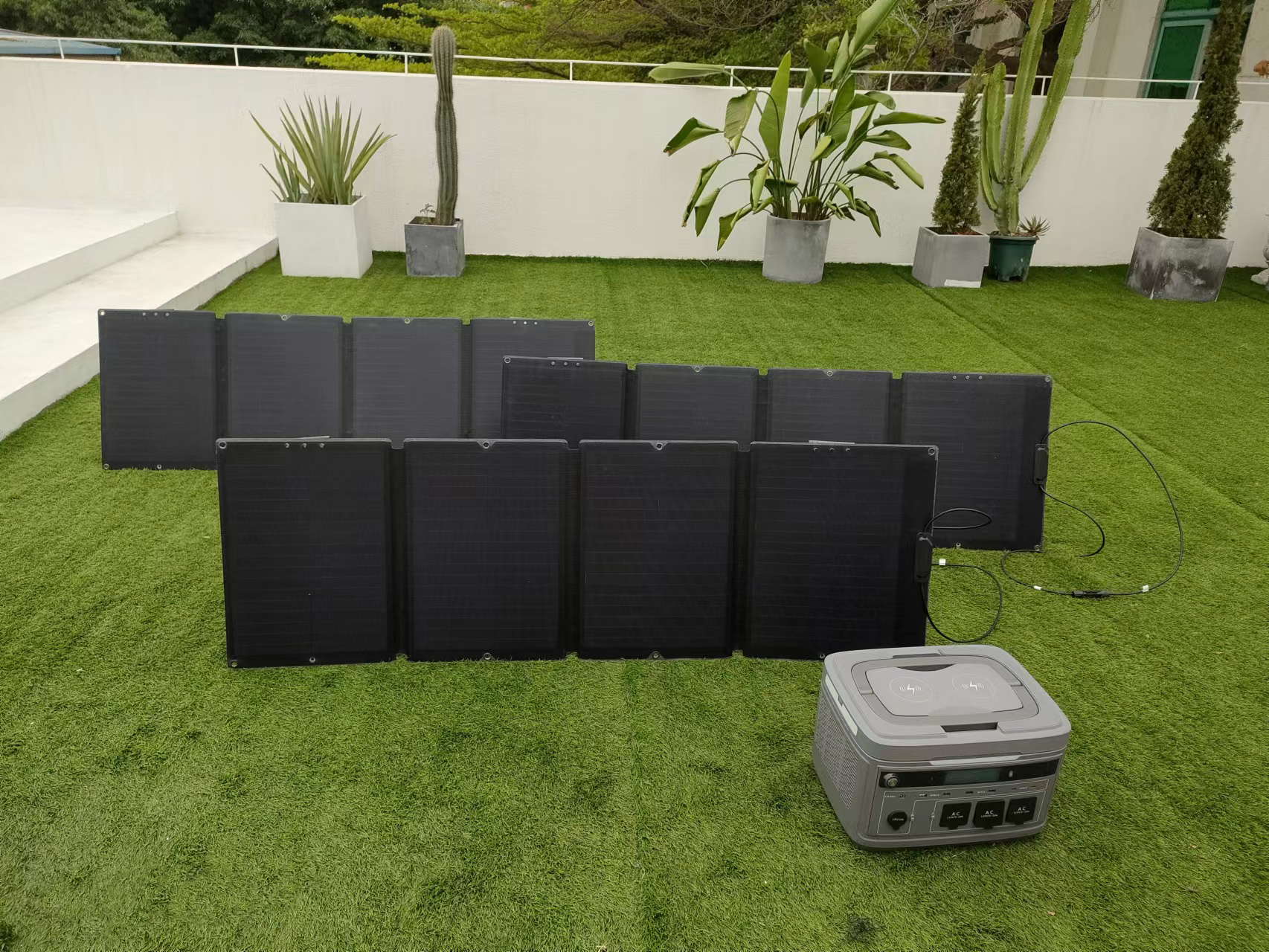 High Efficient MPPT

MPPT efficient can reach 95%
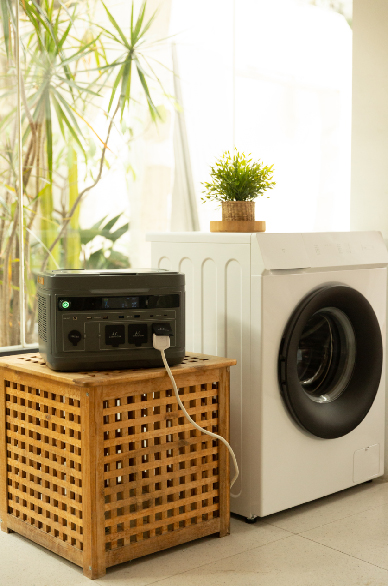 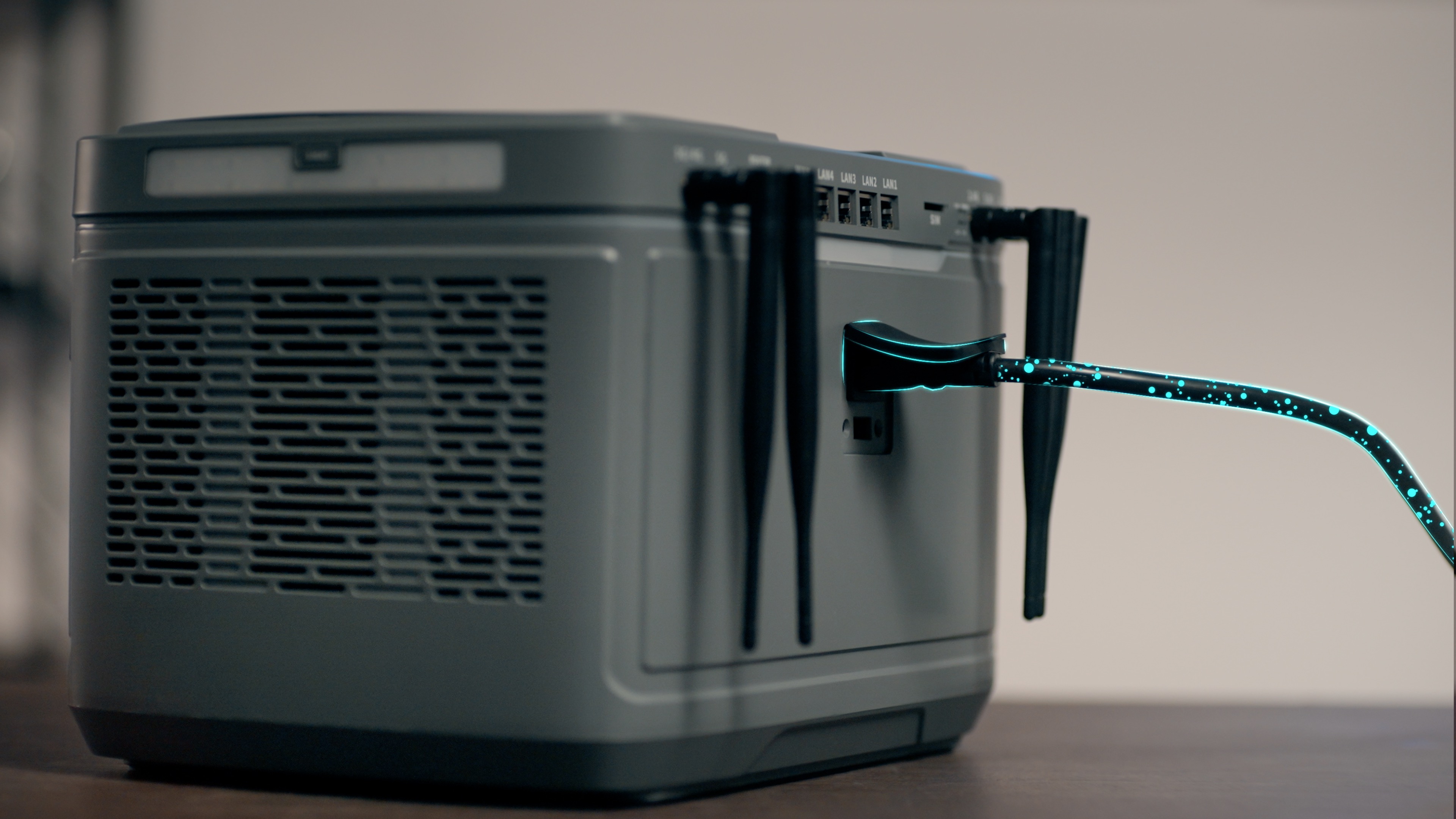 Pass through

Charging and discharging without waiting
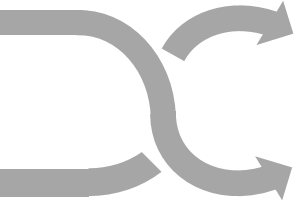 Fast charging

Be fully charged in 1.5hs
Atmosphere Light
Mosquito Repellent Light
LED light
（Strong light -  Light -  SOS）
add a warm glow to any outdoor space while effectively driving mosquitos away for a more enjoyable time and without the mess and odor of repellent sprays and creams.
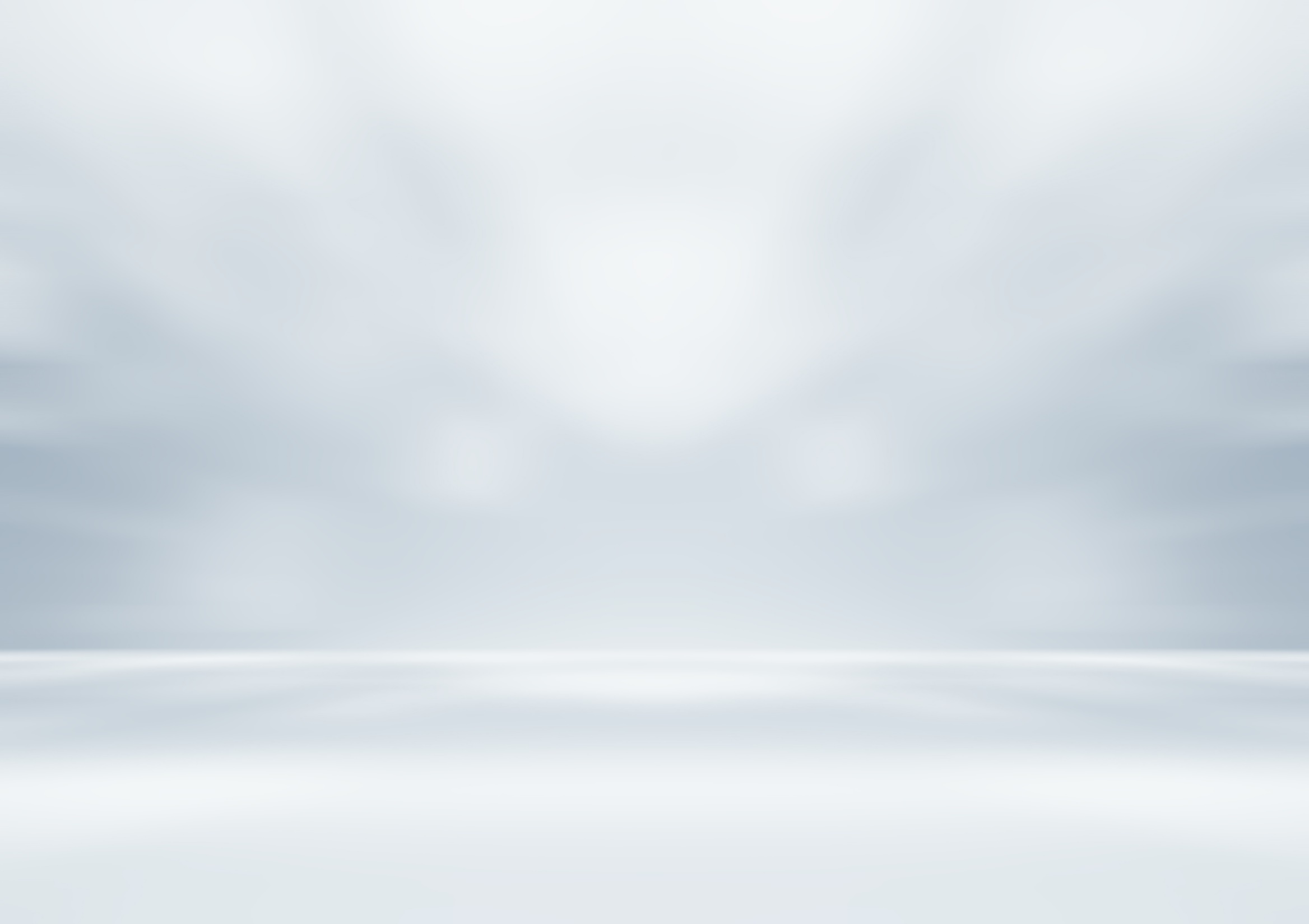 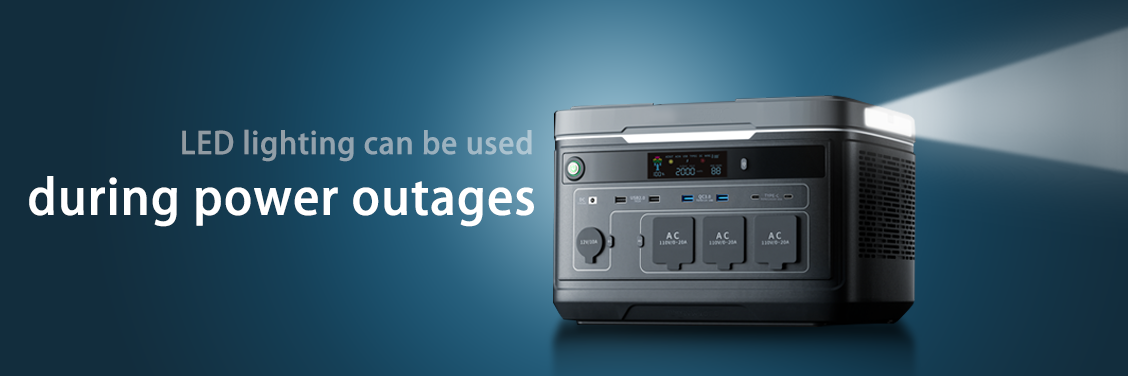 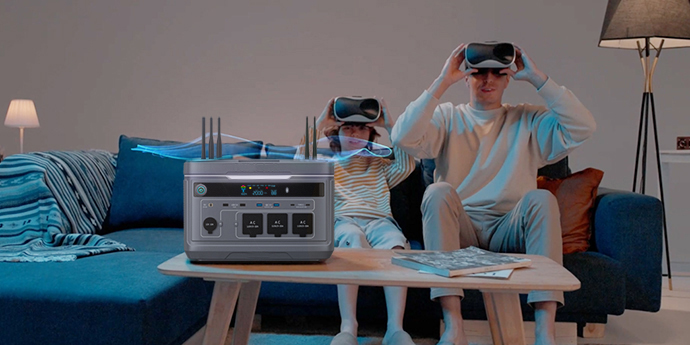 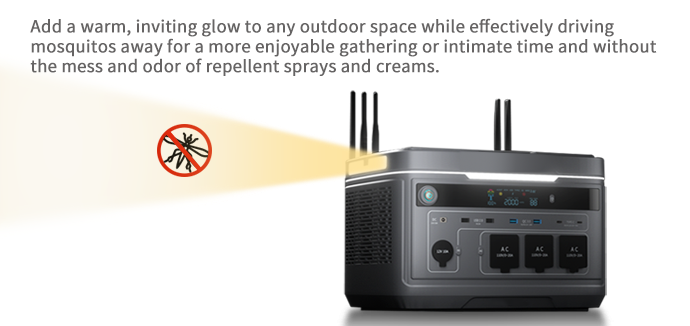 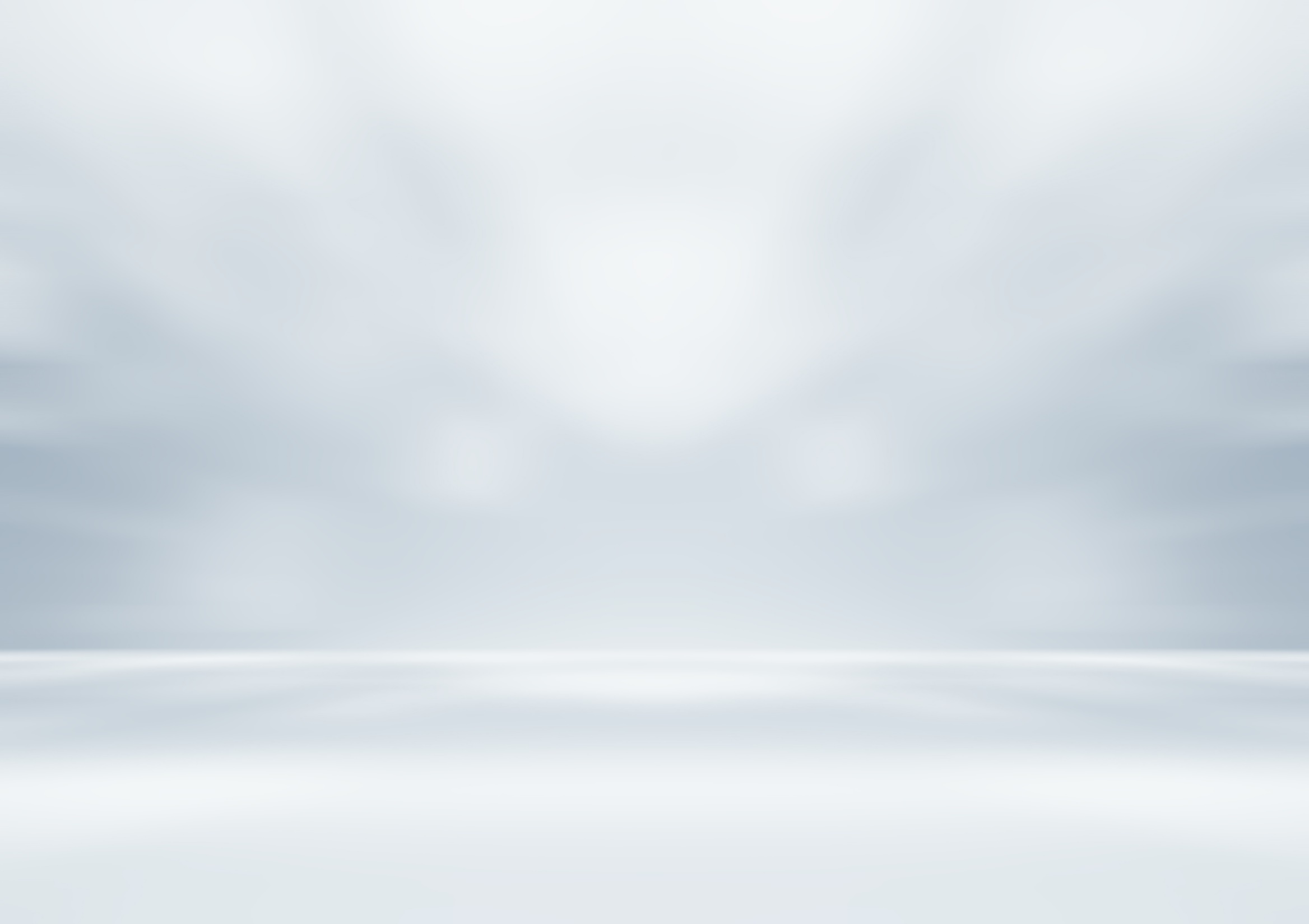 Bidirectional Inverter 
Intelligent Temperature Control
Intelligent transformation between
 AC and DC to ensure the stable output of current
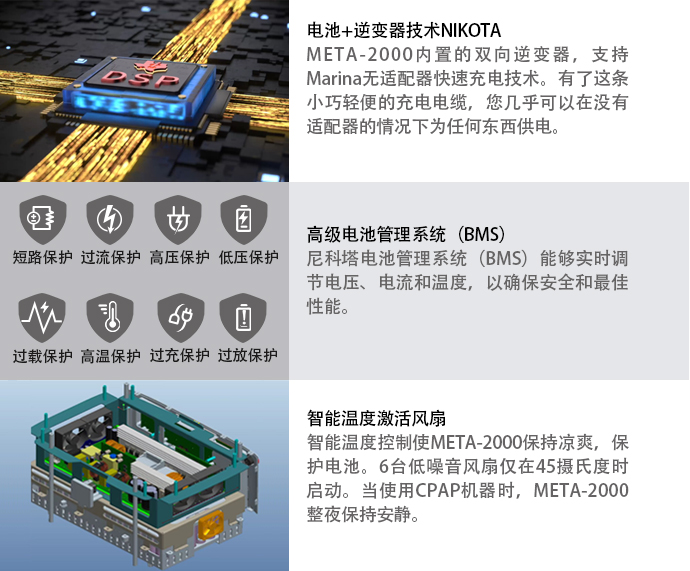 Battery +Inverter Technology 
The built-in bidirectional inverter of the NIKOTA META-2000, it enables the Marina adapter-free fast charging technology. With this sleek, light-weight charging cable, you can power just about anything without an adapter.



Intelligent Temperature Actvated Fan 
Smart temperature control keeps the META-2000 cool,protecting the battery.6low-noise fans only start at 45 degrees Celsius. The META-2000stayed quiet overmnight when using a CPAP machine.
UL certified automotive power cell
Class V-0 flame retardant enclosure
6 intelligent temperature control fans
Aviation grade aluminum alloy frame
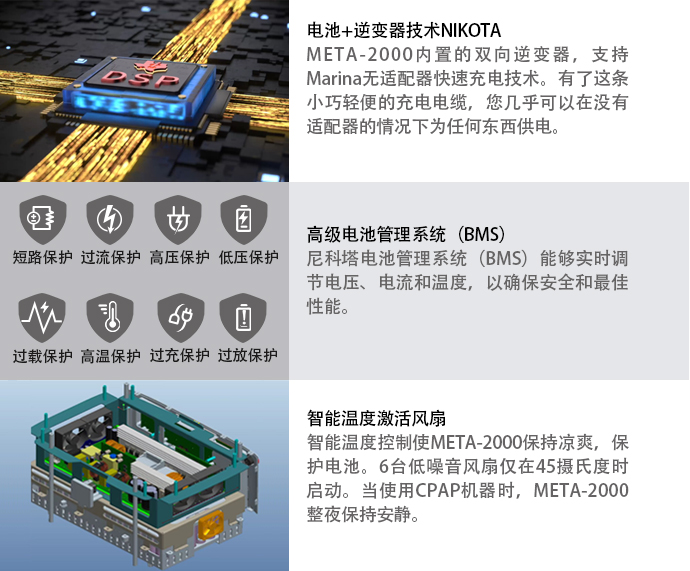 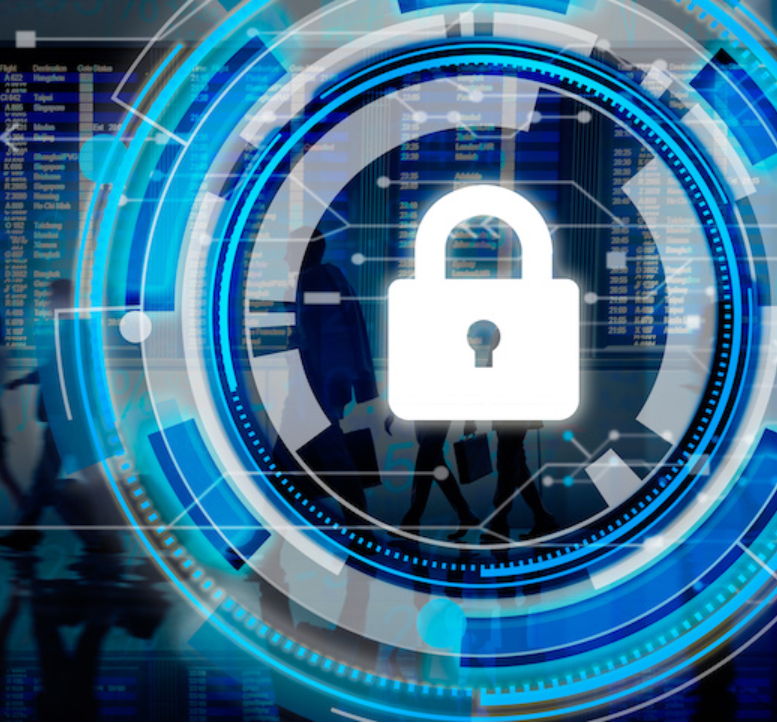 Safe & Durable
Multiple security protection, 
UN38.3 CE certification,
100+ quality test verification
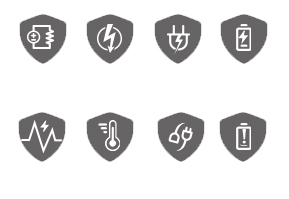 Short-circuit 
protection
Over-current
protection
Over-voltage
protection
Low-voltage
protection
Over-load
protection
Over-temperature 
protection
Over-charge
protection
Over-discharge 
protection
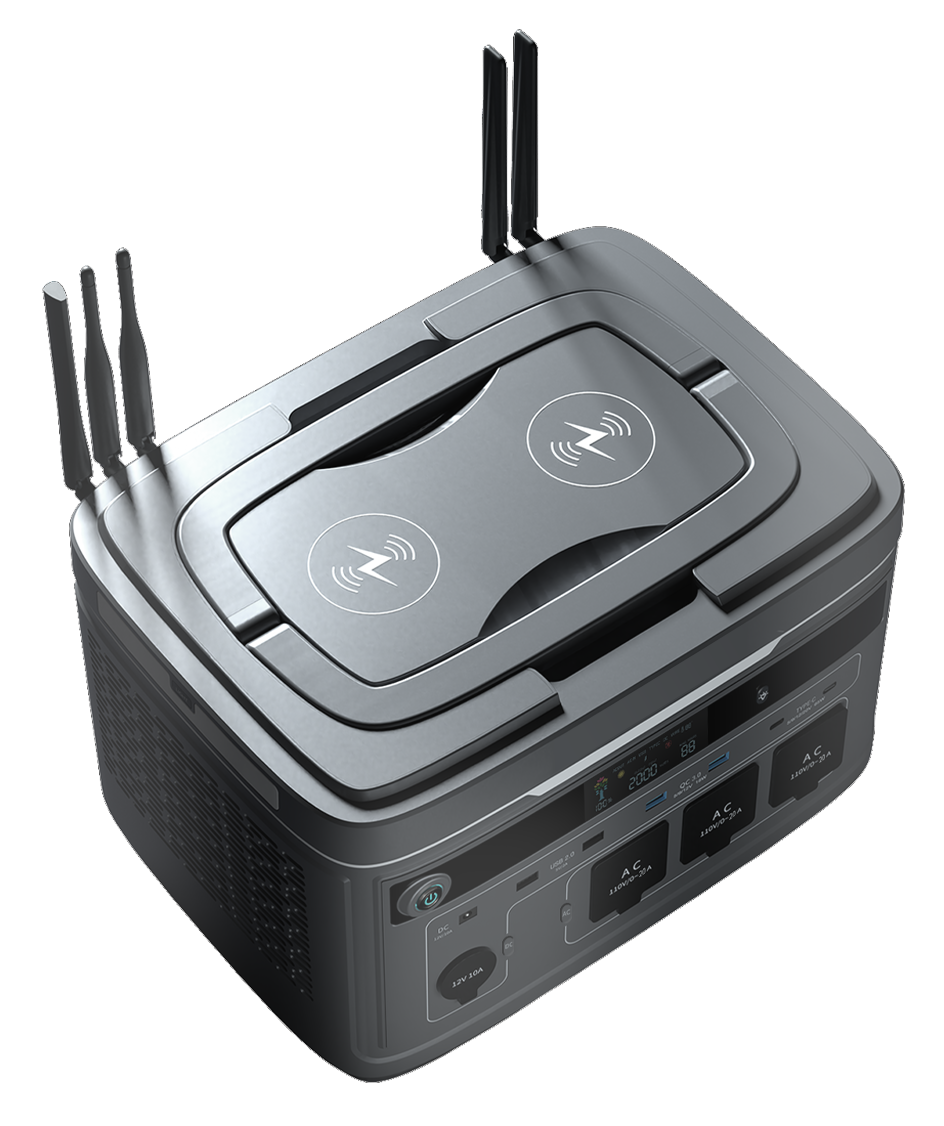 Drop Test
Vibration Test
4 safety test
Crush Test
Impact Test
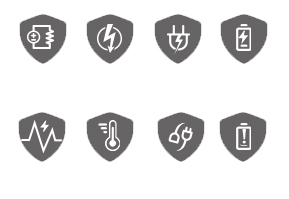 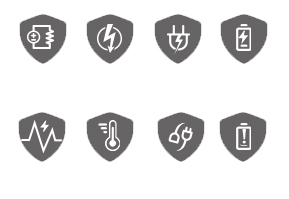 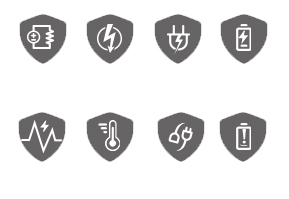 8 security protect保护
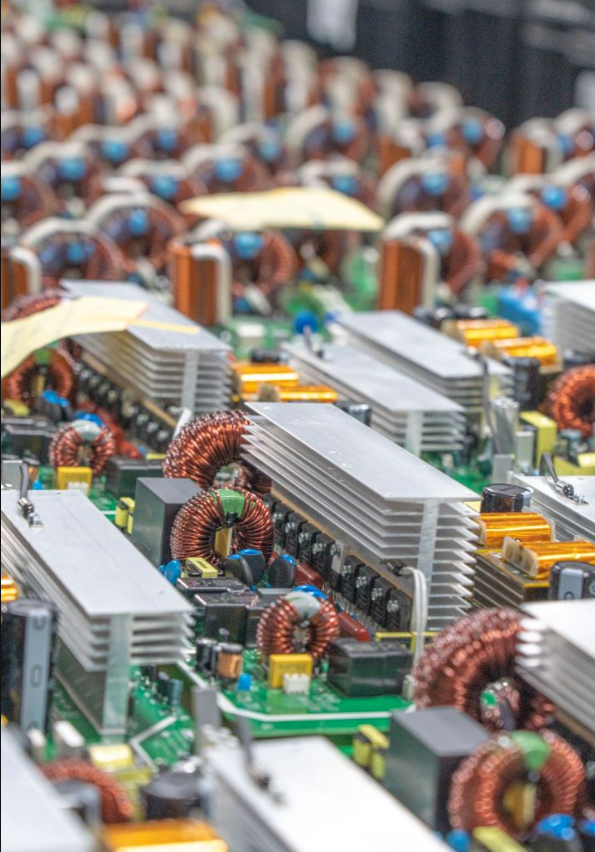 9 Quality Inspection 
Strict process makes you feel safe
Incoming Quality Control
Cell Capacity Sharing
Cell Test
IQC
QA
Semi-manufactures 
Test
PCBA Test
Aging Test
PCBA
Final Test
Final Product Inspection
Spot Check
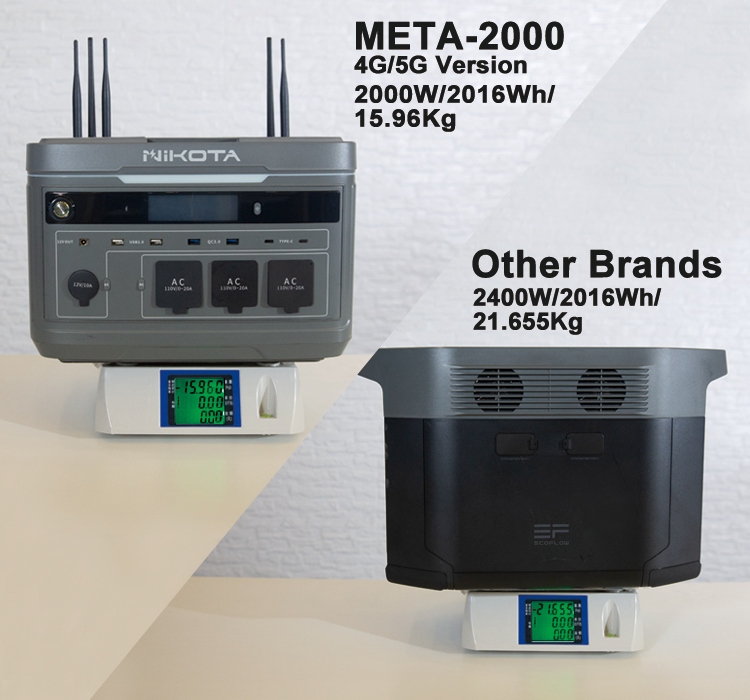 Whenever and Wherever Possible
Portable Power Station
Small size, light weight, convenient and portable, ergonomic design
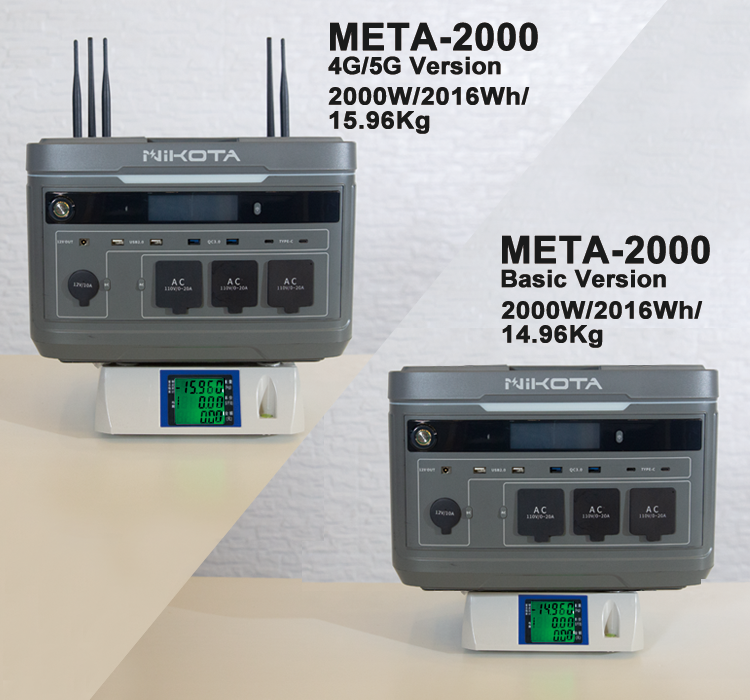 Real Time Digital Display
State of charge
Easily experience outdoor 
entertainment and life
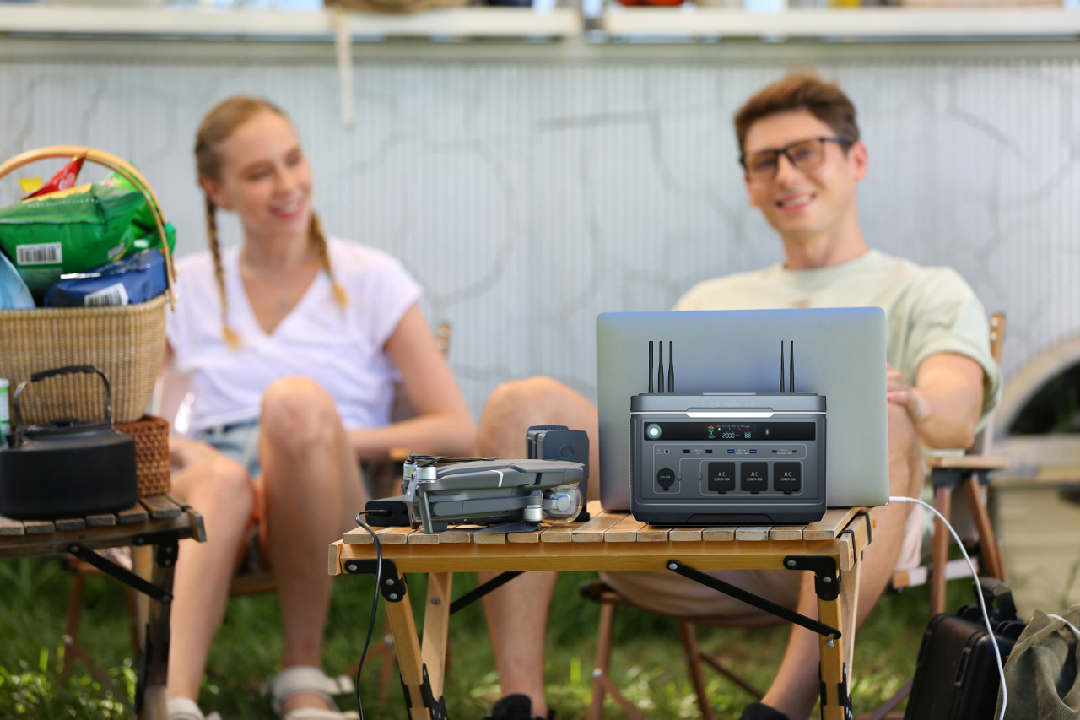 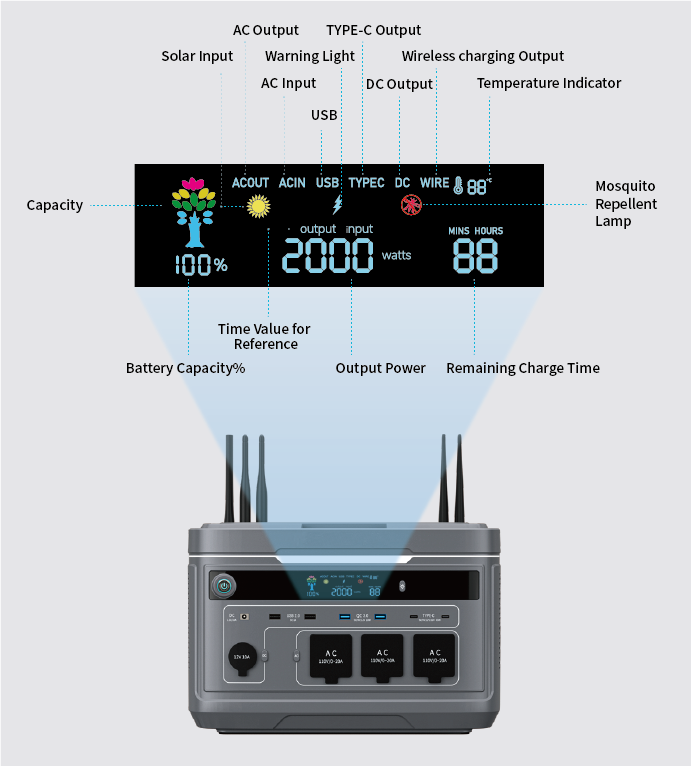 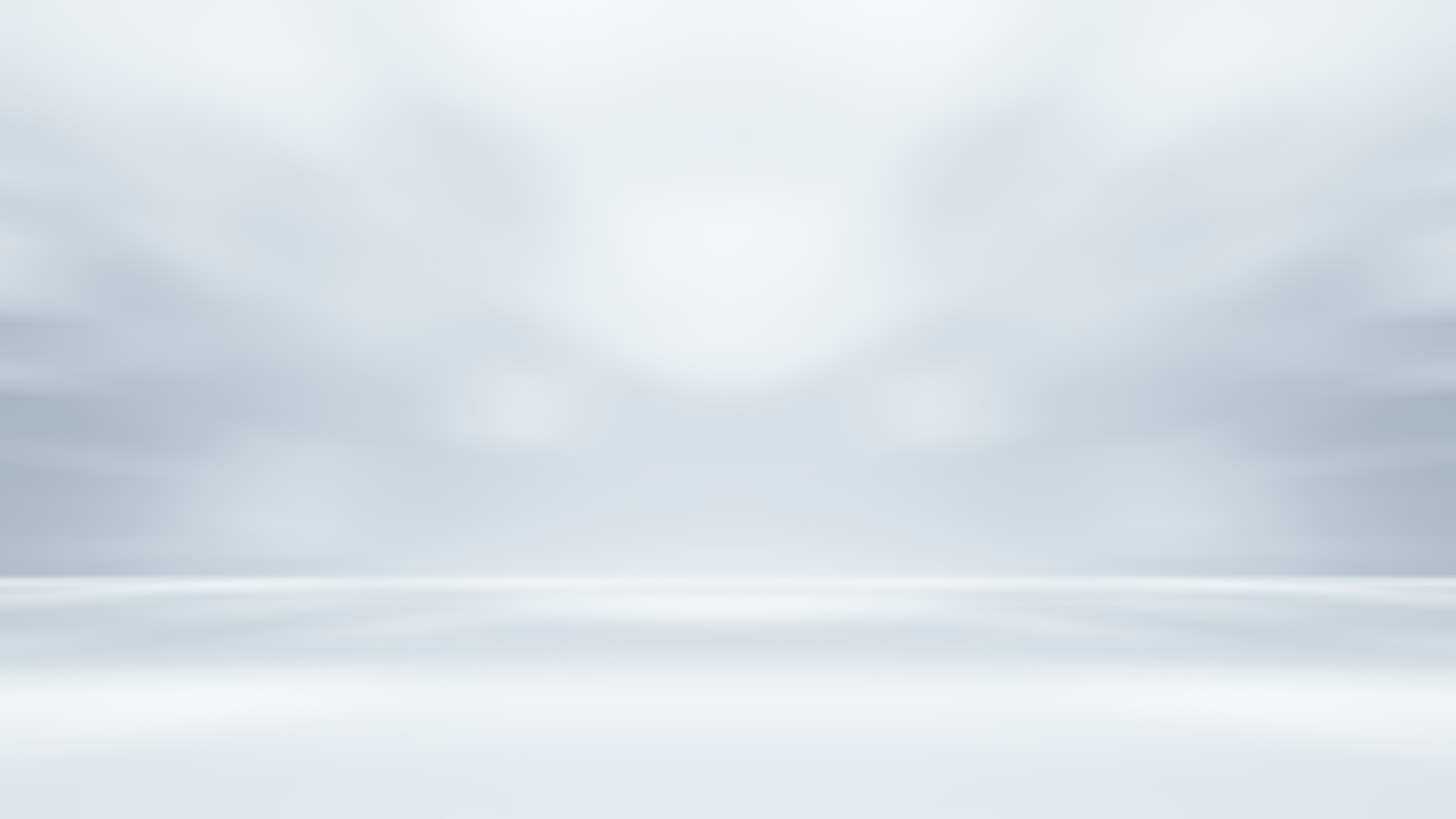 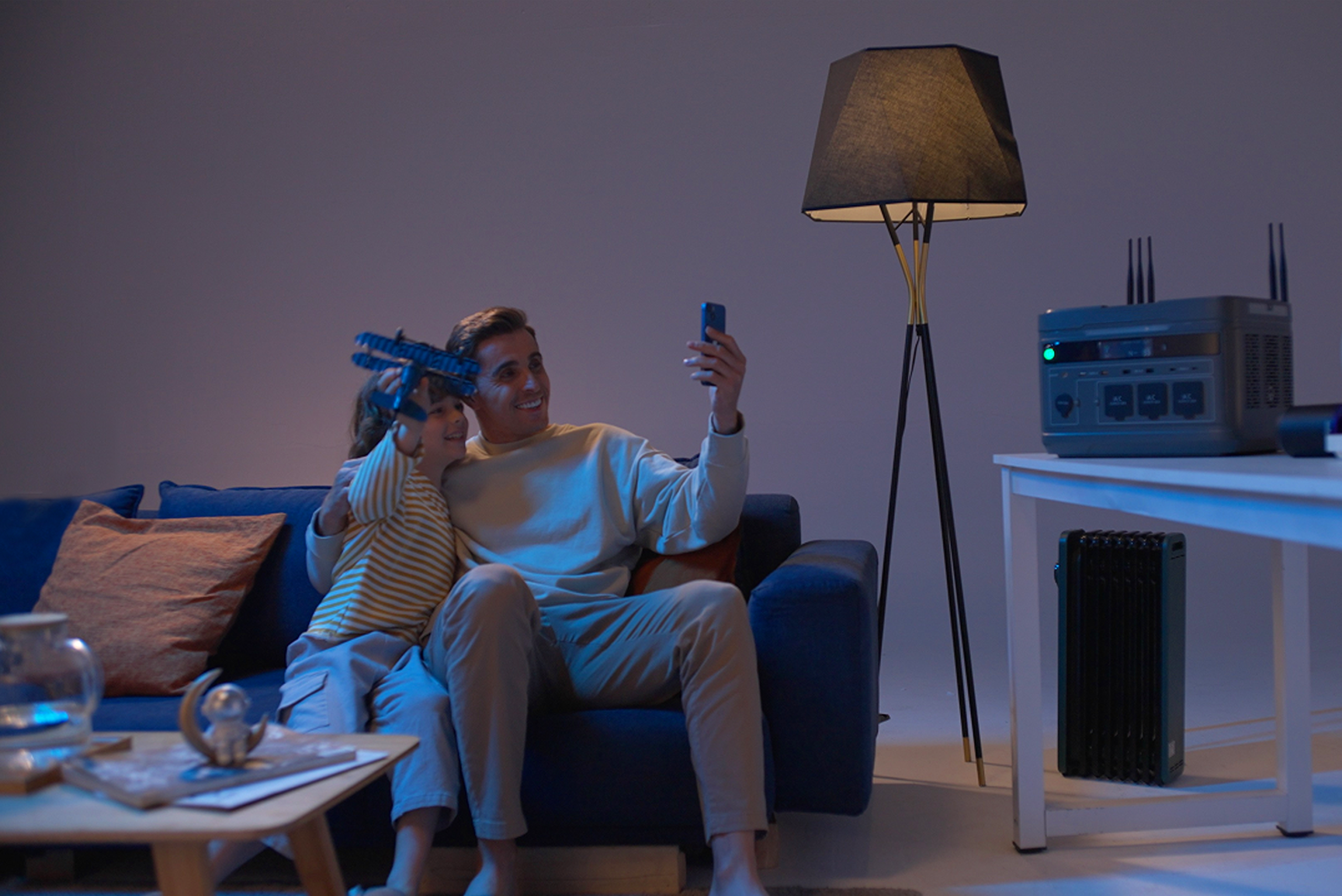 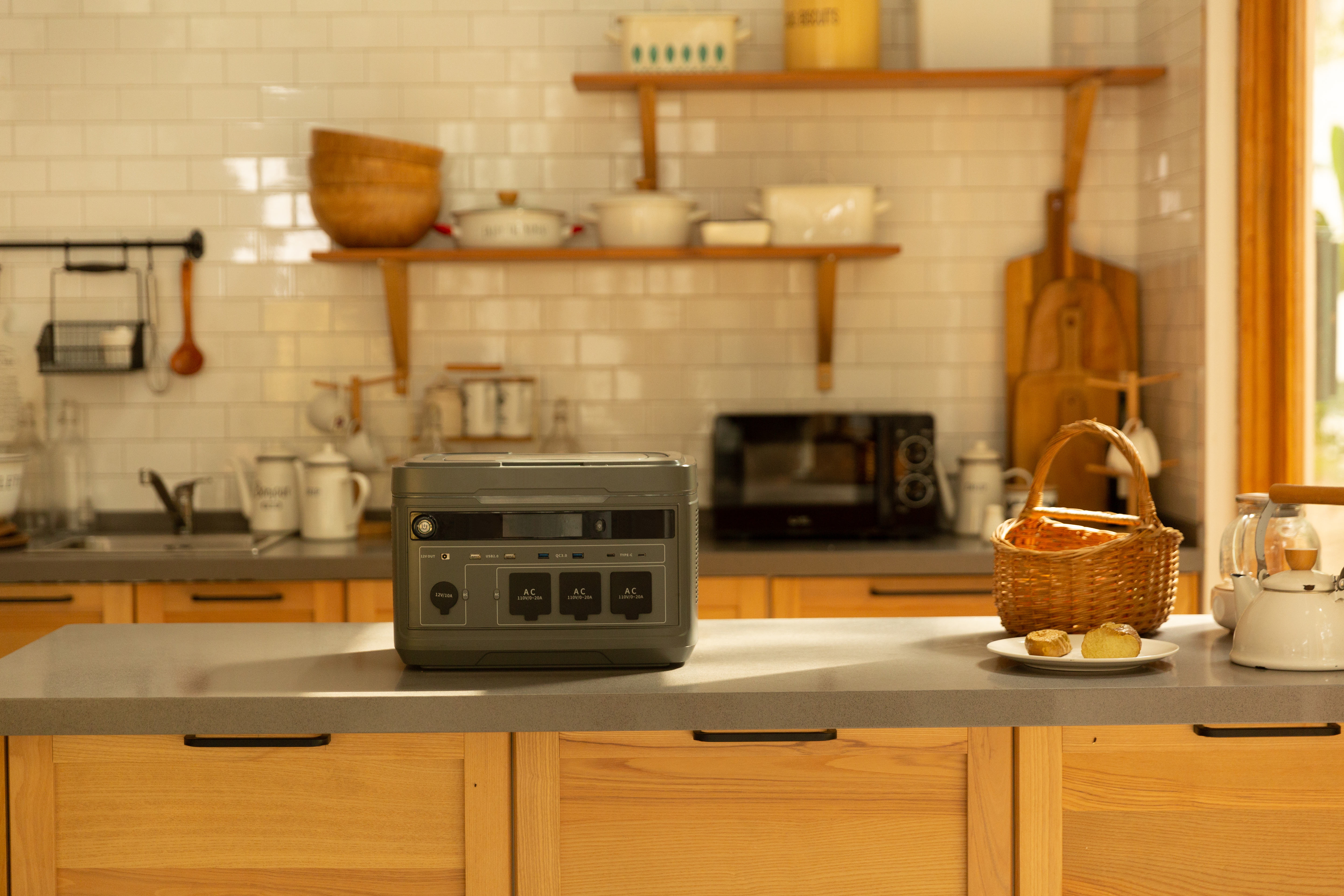 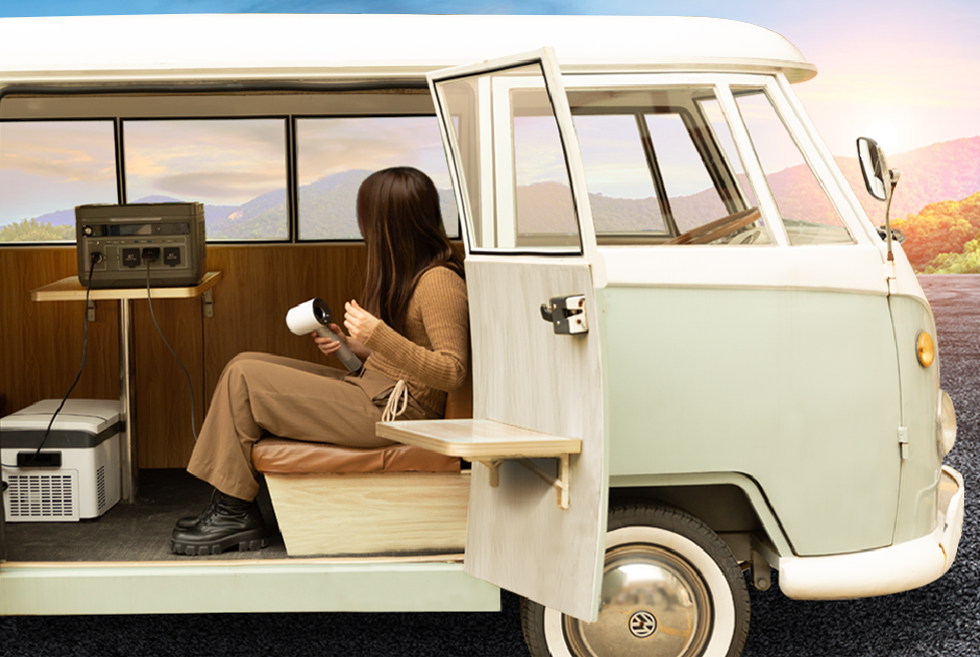 Home
Shops/ Restaurants
RV
Applicable to Multiple Scenarios
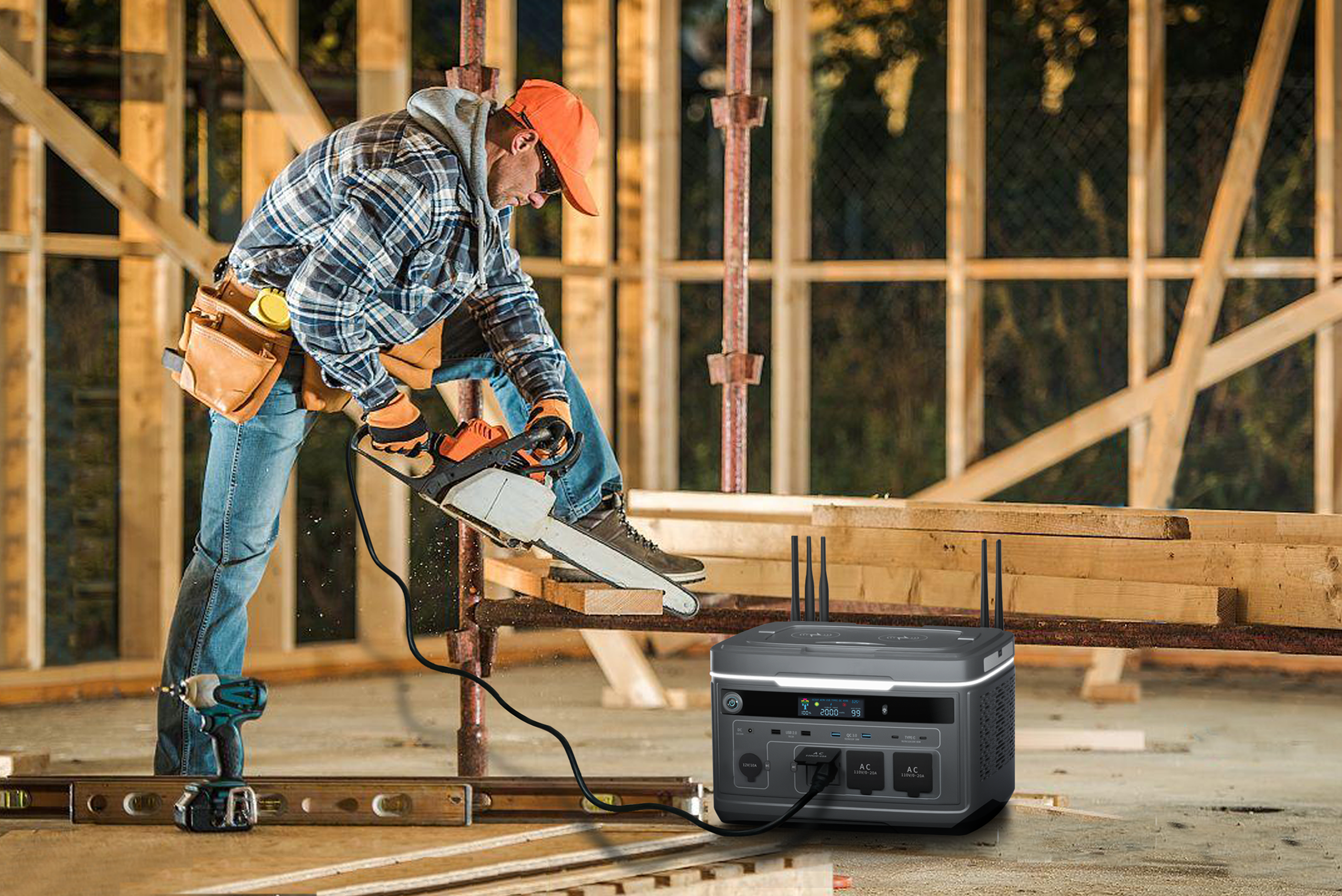 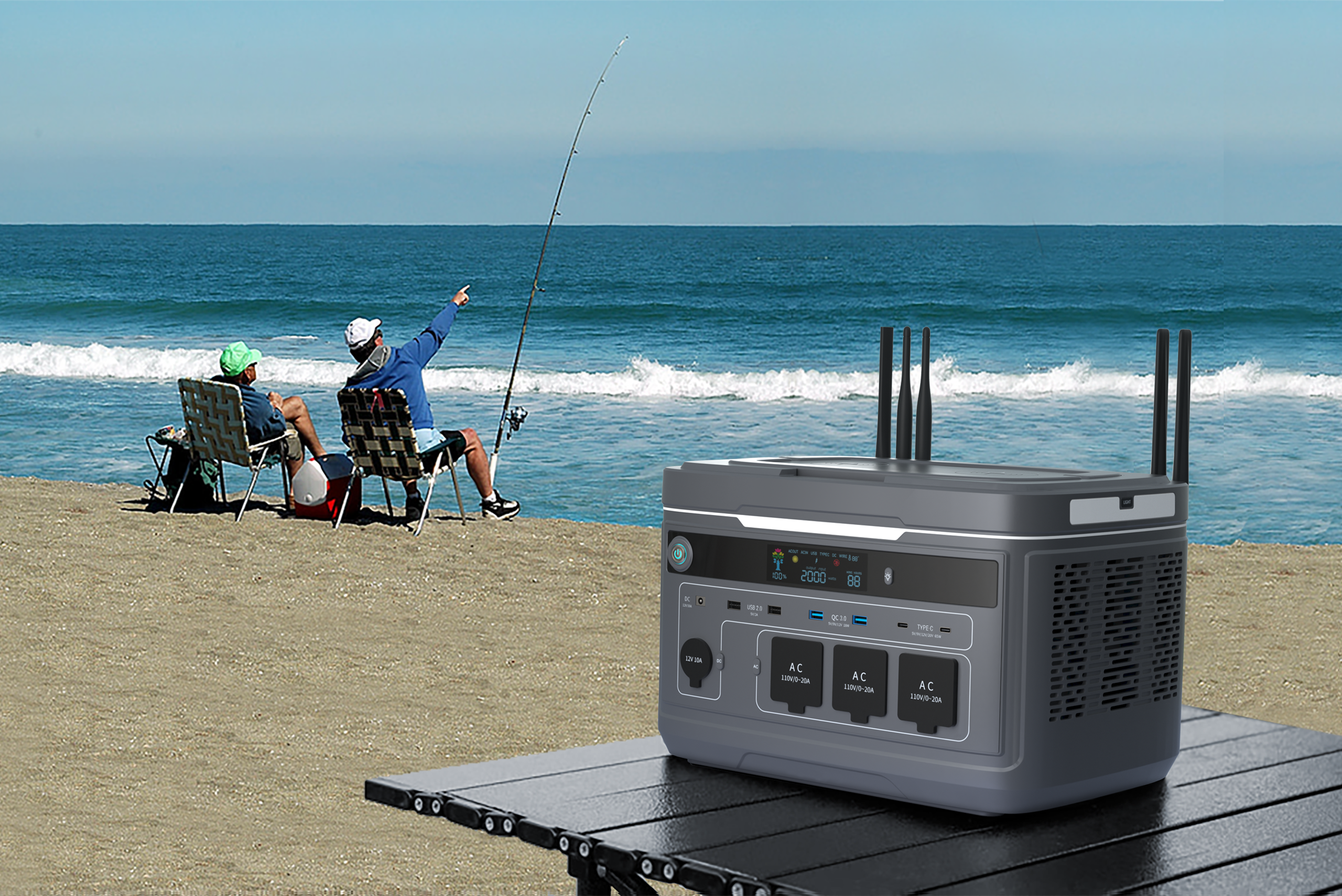 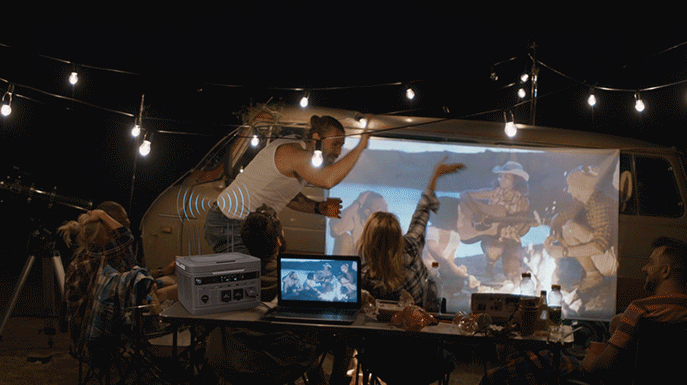 Outdoor work
Driving
Camping
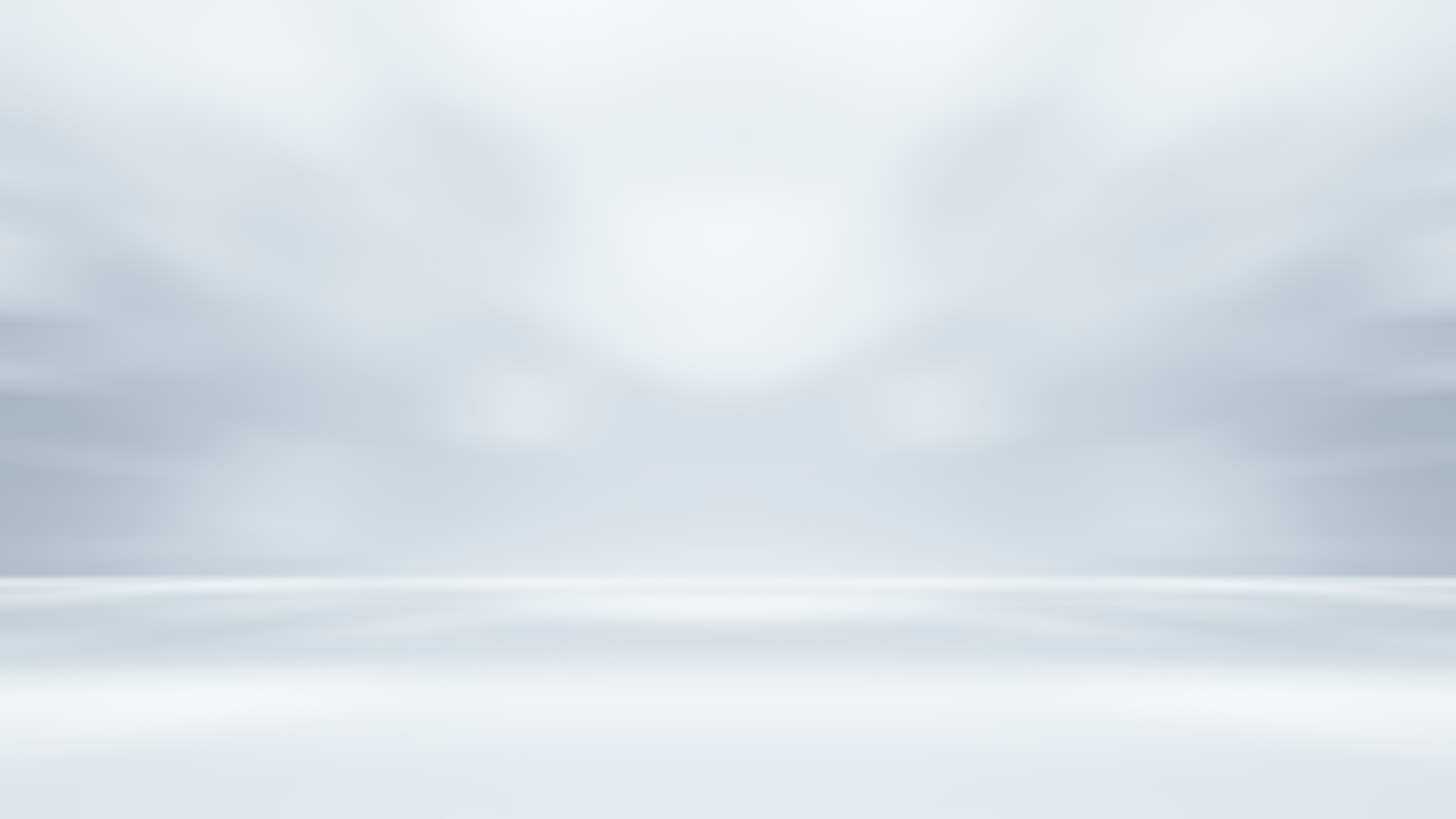 2016Wh
Motive Power
Support your outdoor activity
Charging time reference：
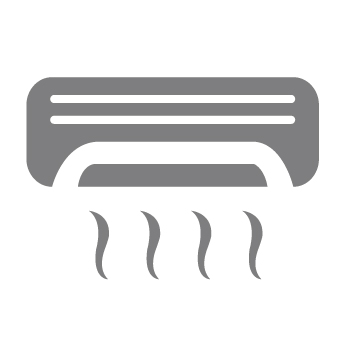 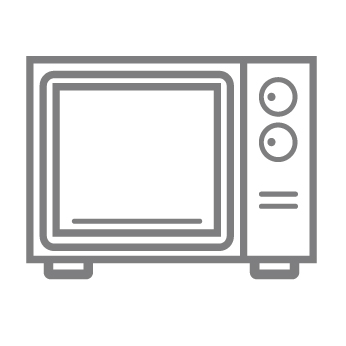 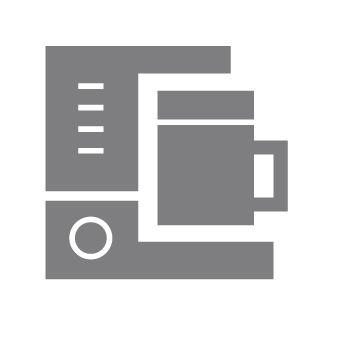 ≈1.9h
Coffee Maker (1000W）
≈1.15h
Air Conditioner
(1500W)
≈1.3h
Microwave
(1300W)
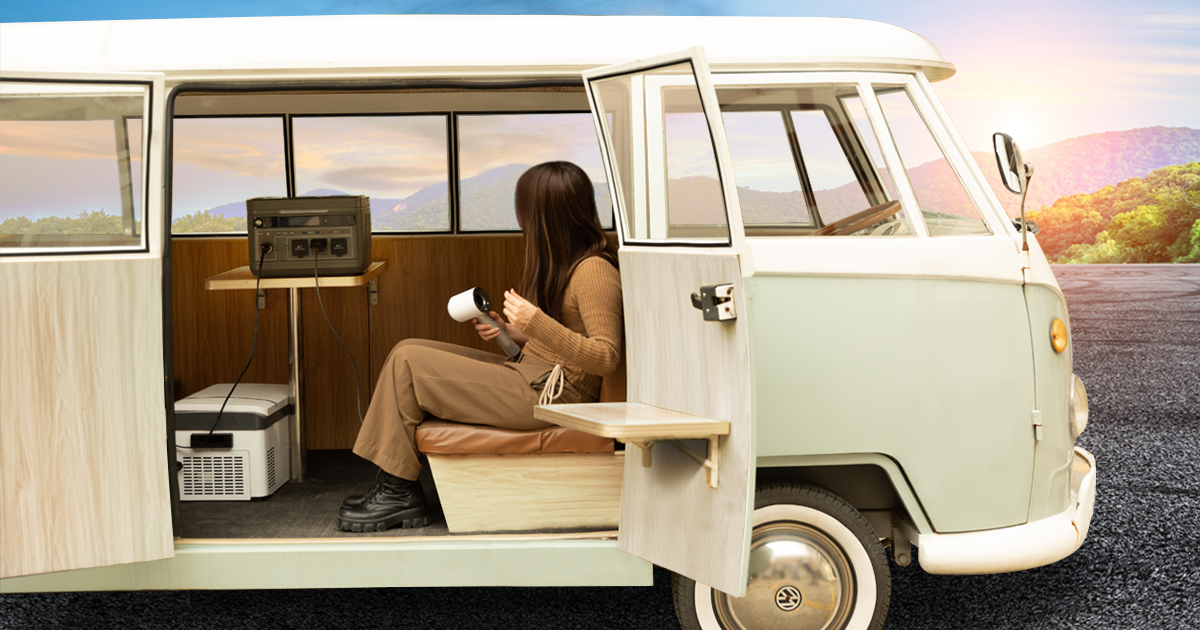 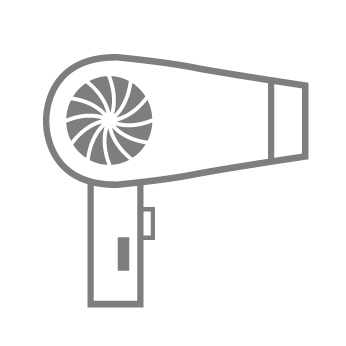 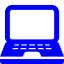 ≈39 times
Laptop
(49Wh)
≈1.1h
Hair Dryer
(1200W)
≈12h
TV
(110W)
≈64h
Refrigerator
(65W)
≈127.7 times
Smart Phone
(15Wh)
≈94 times
Camera
(16Wh）
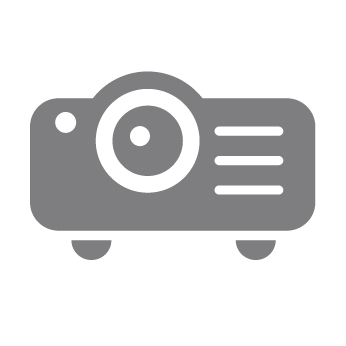 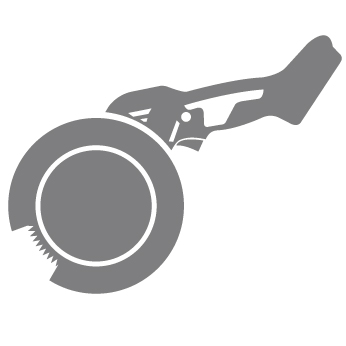 ≈1.2h
Circular Saw
(1400W)
≈19h
Projector
(100W)
≈38 times
Drone
(40Wh)
*The data is from laboratory, only for reference.
[Speaker Notes: 手机*3.7*0.8]
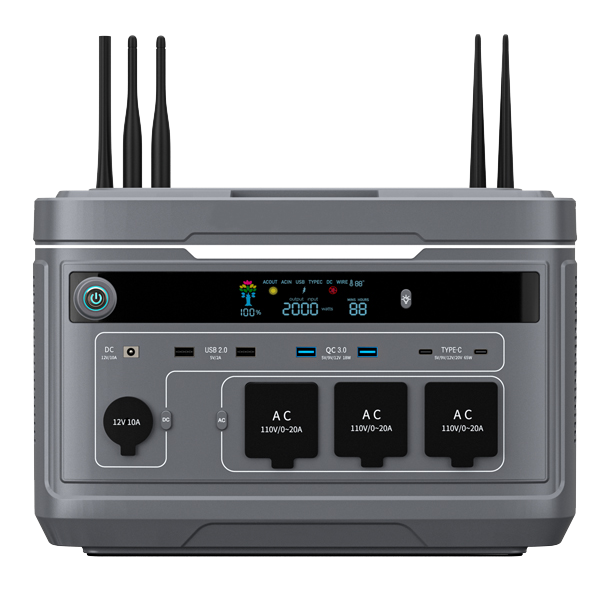 Specification
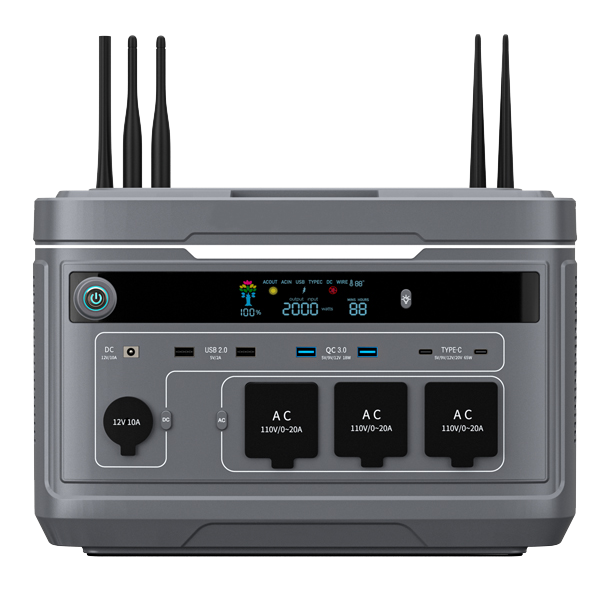 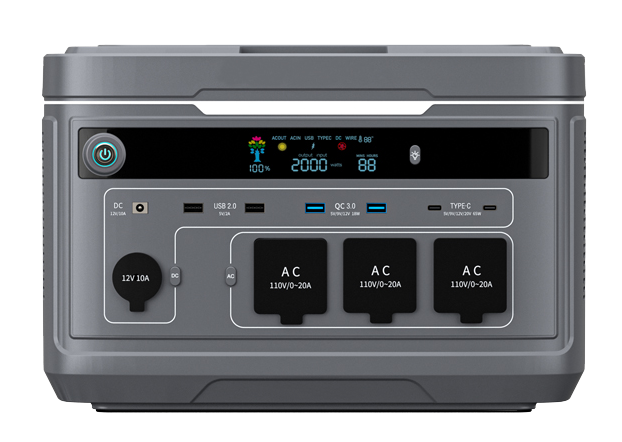 Standard                                                                     4G                                                                         5G
WiFi+Router Suporting
Capacity
Dimension
Weight
LED Light
Mosquito repellent lamp
Warranty
AC Output
DC Output
Car Outlet
Wireless Output
Utility Power 
Solar Charging
Car Charging
EV Charging
Battery Chemisty
Discharge Temperature
Charge Temperature
Cell Type
×



√
√
4G                                                                   5G
2016Wh
37.3*24.9*26.9cm
33.1lb(15kg)                                                   35.3lb(16kg)                                                 35.3lb(16kg)
                  	

2 Years
3×Outlets：2300W Total, 110V Surge 4000W; 2300W Total, 220V Surge 4000W
2×USB-2.0 5V/2A 10W; 2×QC3.0  5V/9V/12V 18W; 2×Type-C 5V/9V/12V/20V 65W; 1×DC5525 12V/10A
12V/10A
15W× 2
2300W Total
600W Max,11-42V MPPT
12V/24V/10A
2300W Total
NCM
-20℃~50℃
0℃~45℃
21700
General
Output
Input
Battery
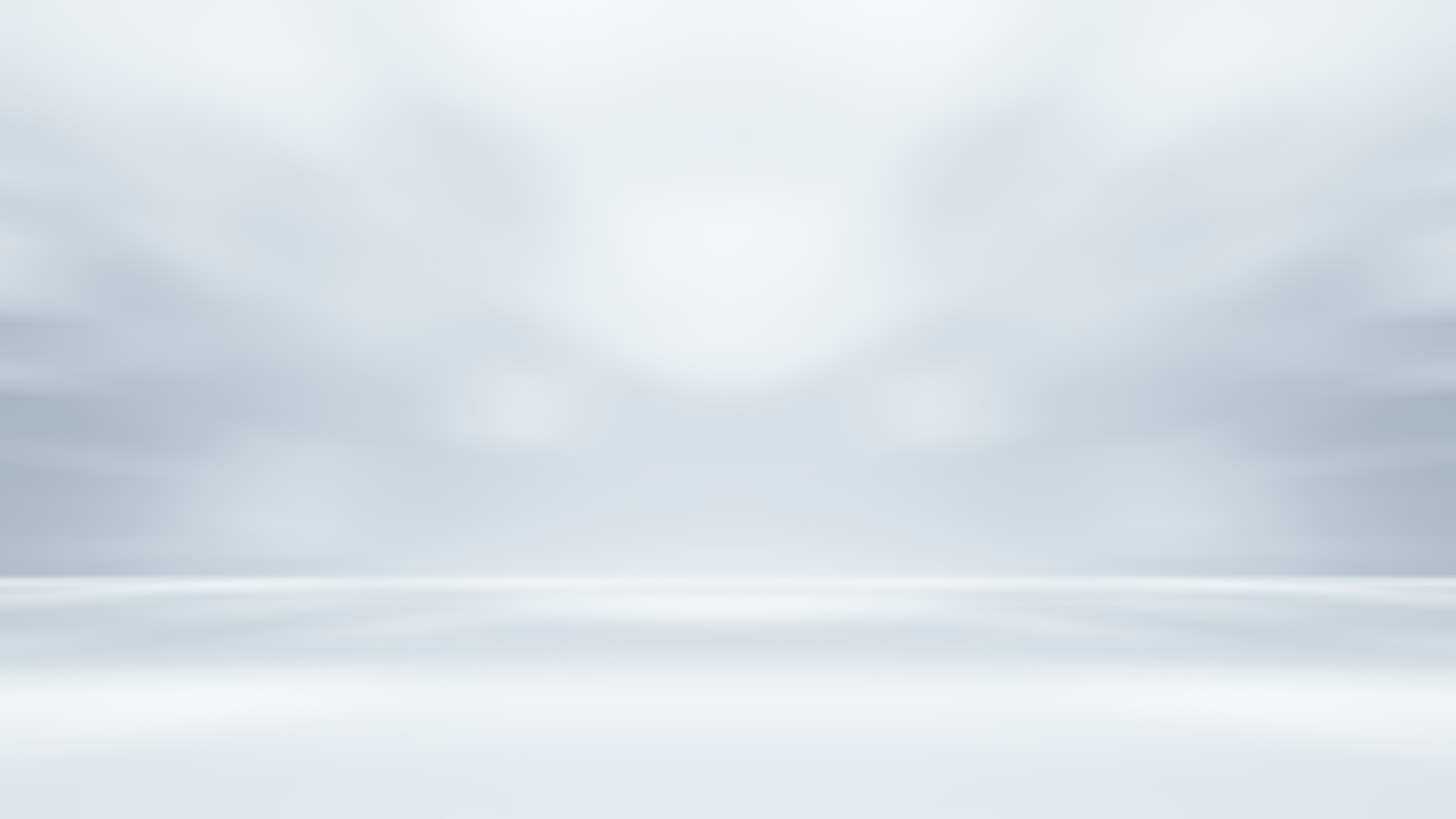 Thank You.
Keep You Powering Up!
Copyright© YIWASHI Technologies Co., Ltd.All Rights Reserved.
Our core team of YIWASHI comes from Huawei and Emerson Network Power. We have Jeen, one of the developers of DSP chip, and Arace, an experienced power engineer and senior member in IEEE, as founders of NIKOTA. 

“With our own profession, we can create better way for human beings to use green energy” is the mission of our company. We has resolved to make breakthroughs and redefine green energy in power station industry. In the past several years, we have bent ourselves to revolutionize technology and deepen understanding of customer needs.

Unremitting efforts finally has been paid off and now META-2000 comes into our sight. It sets new golden standards and leads a new trend in power station industry. We believe META-2000 will not be the only product of our company. Based on our team as a strong support, we have confidence to develop more high-performance clean energy products.
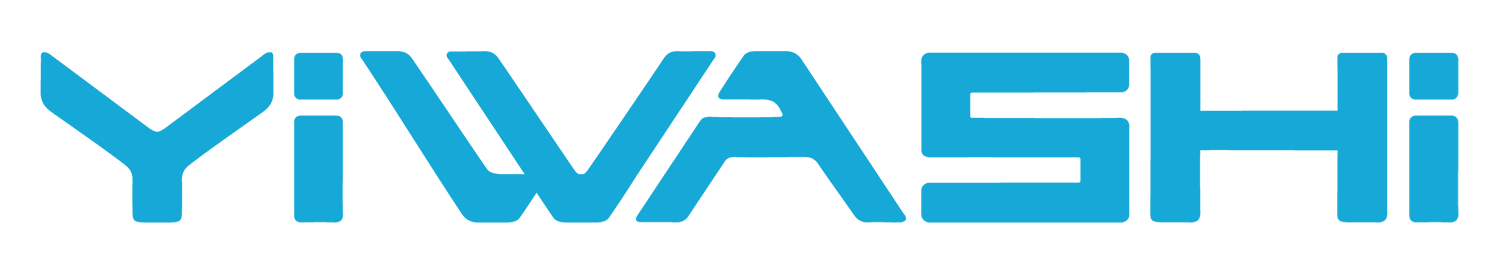